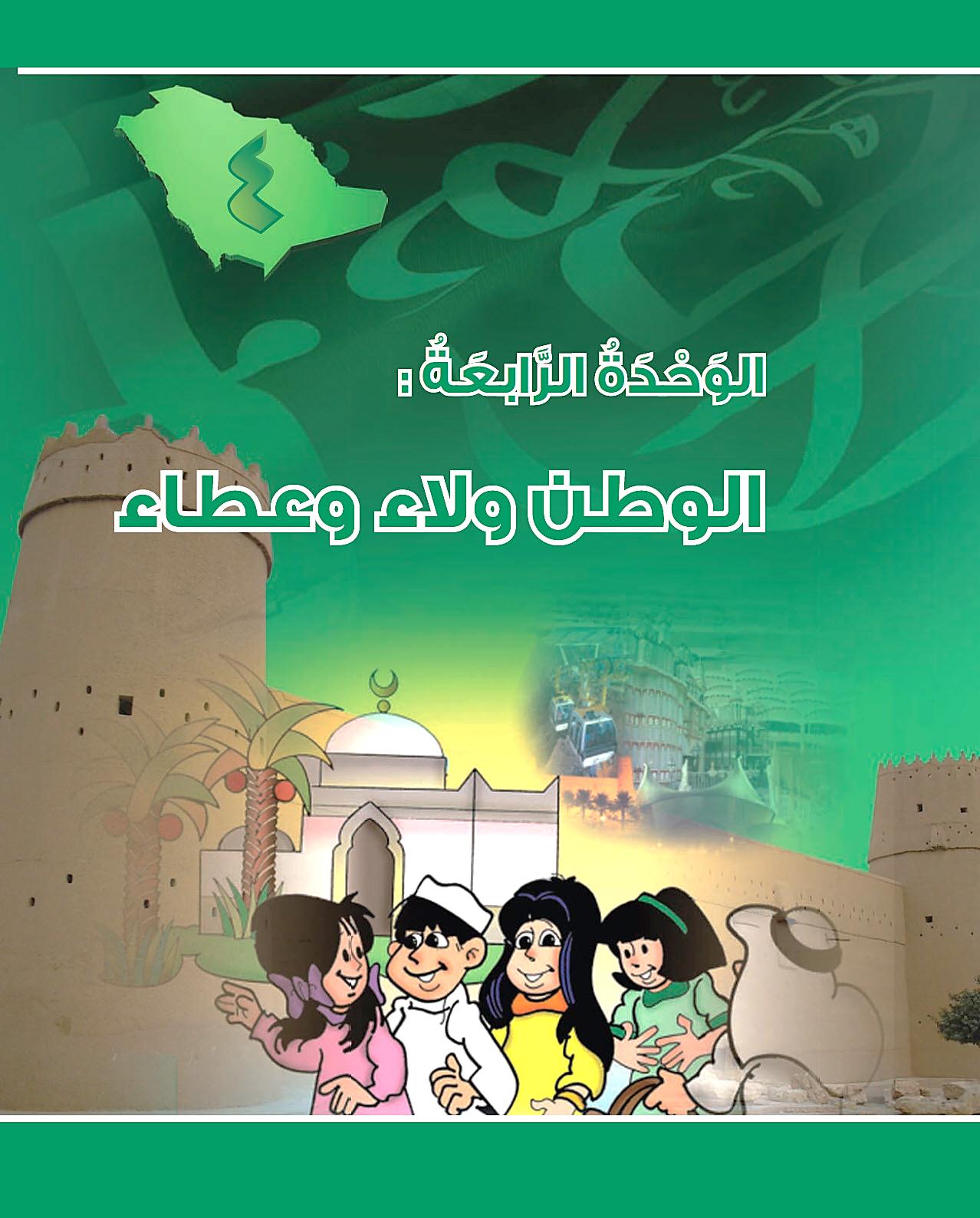 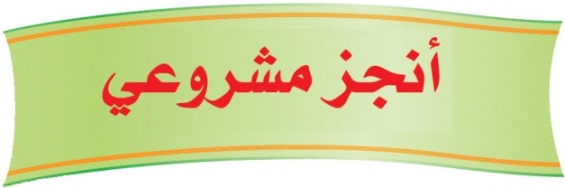 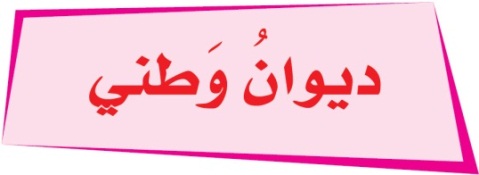 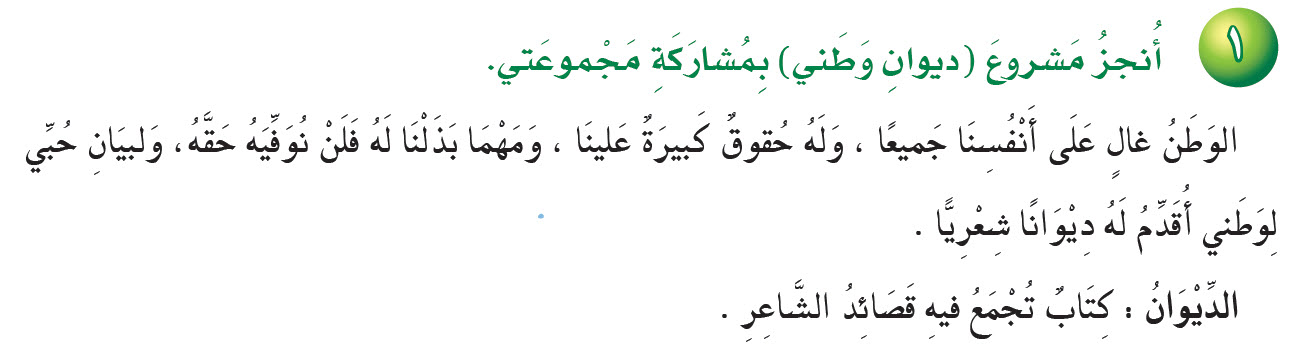 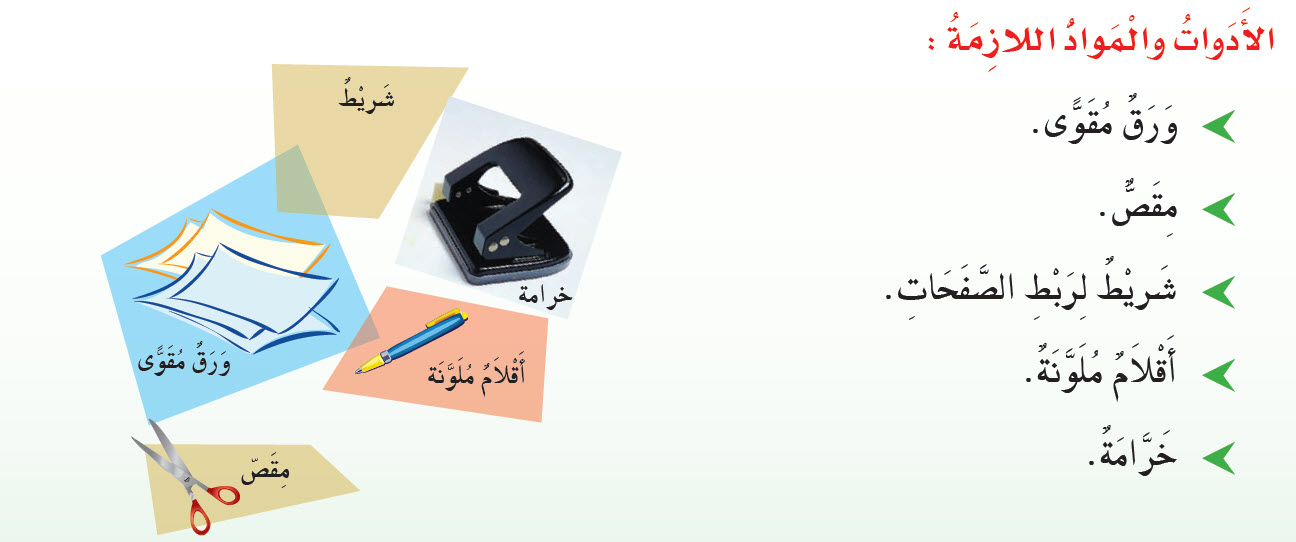 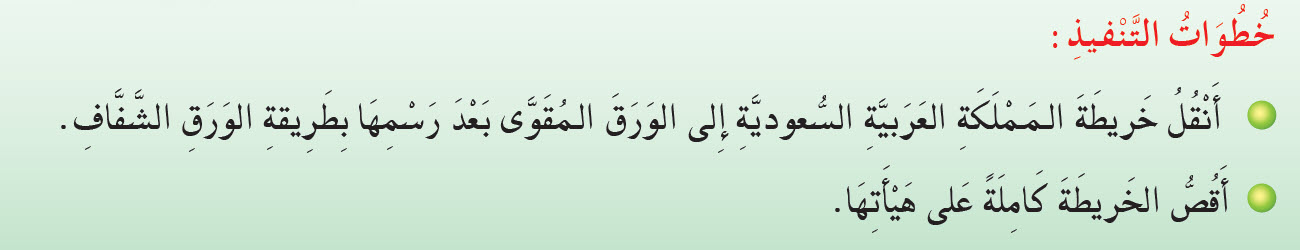 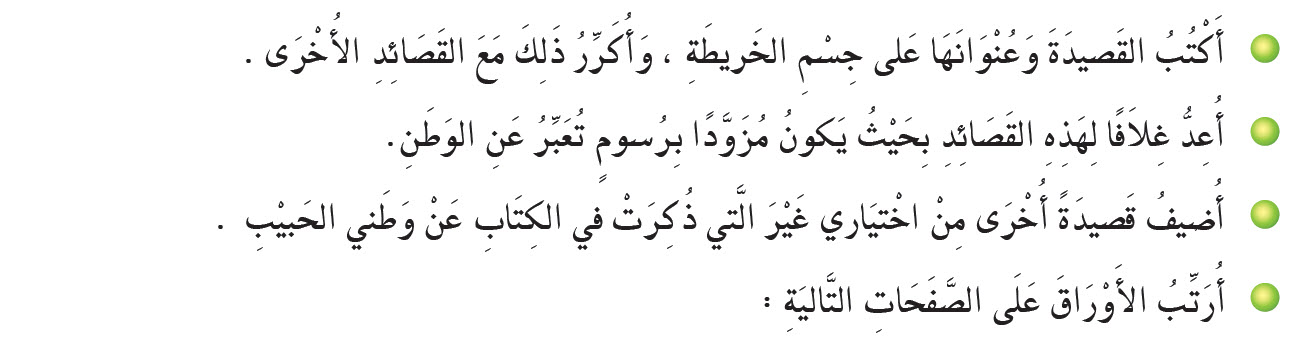 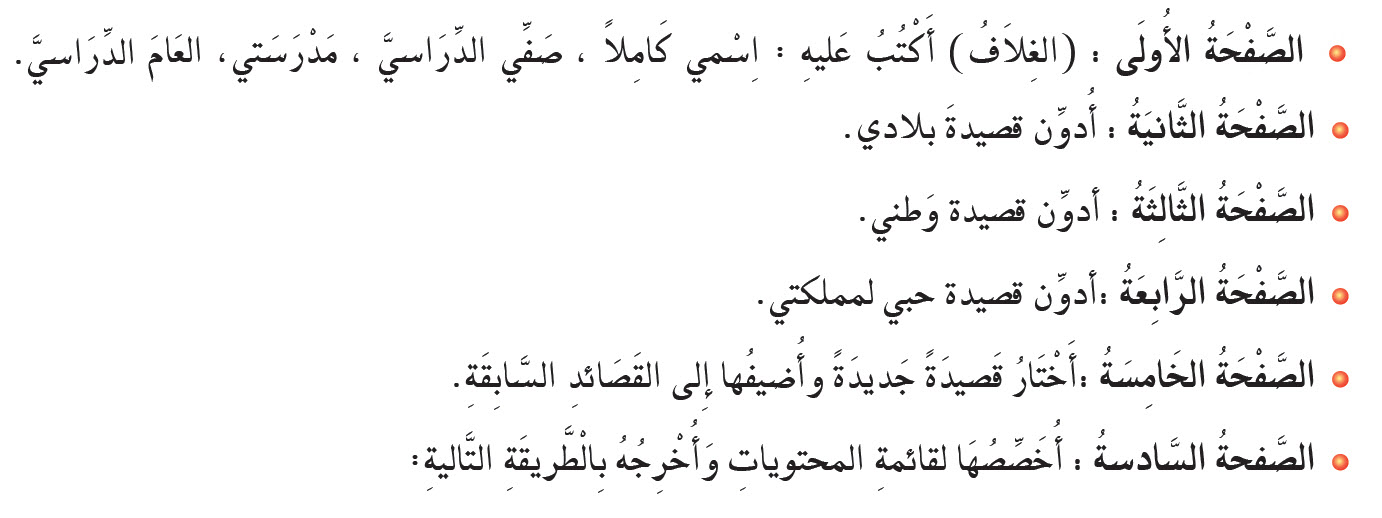 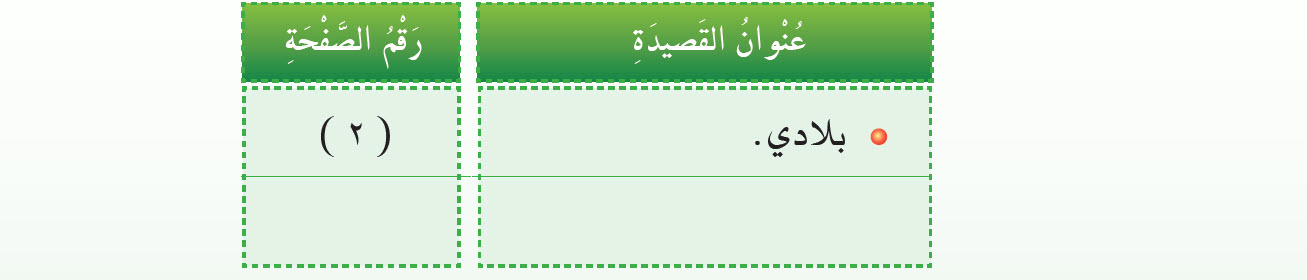 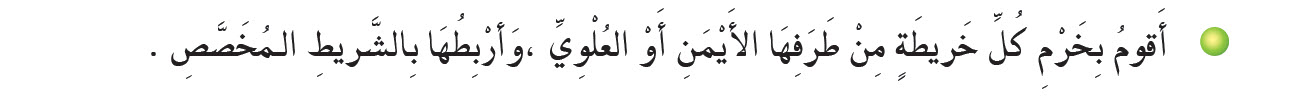 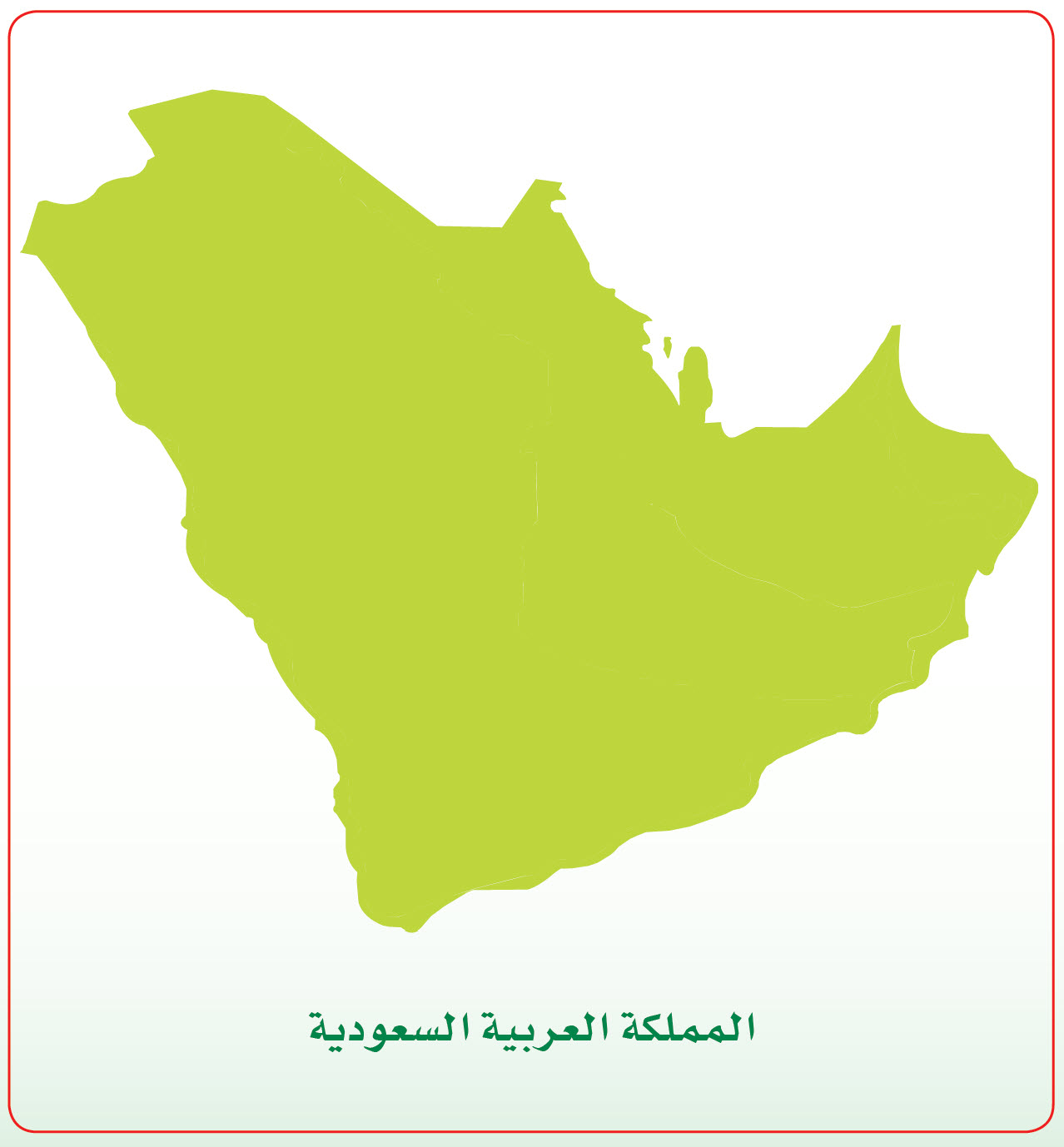 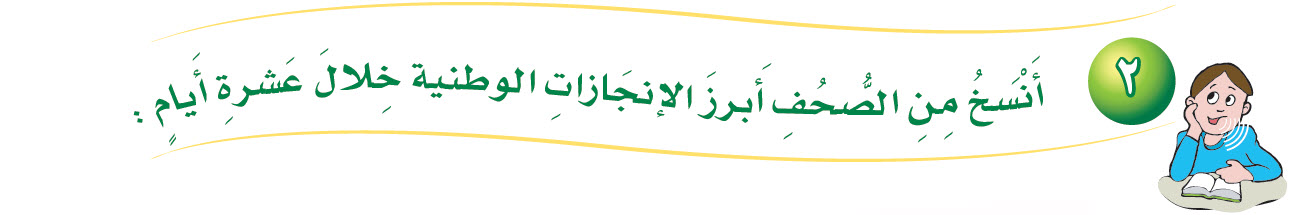 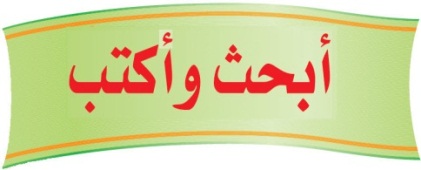 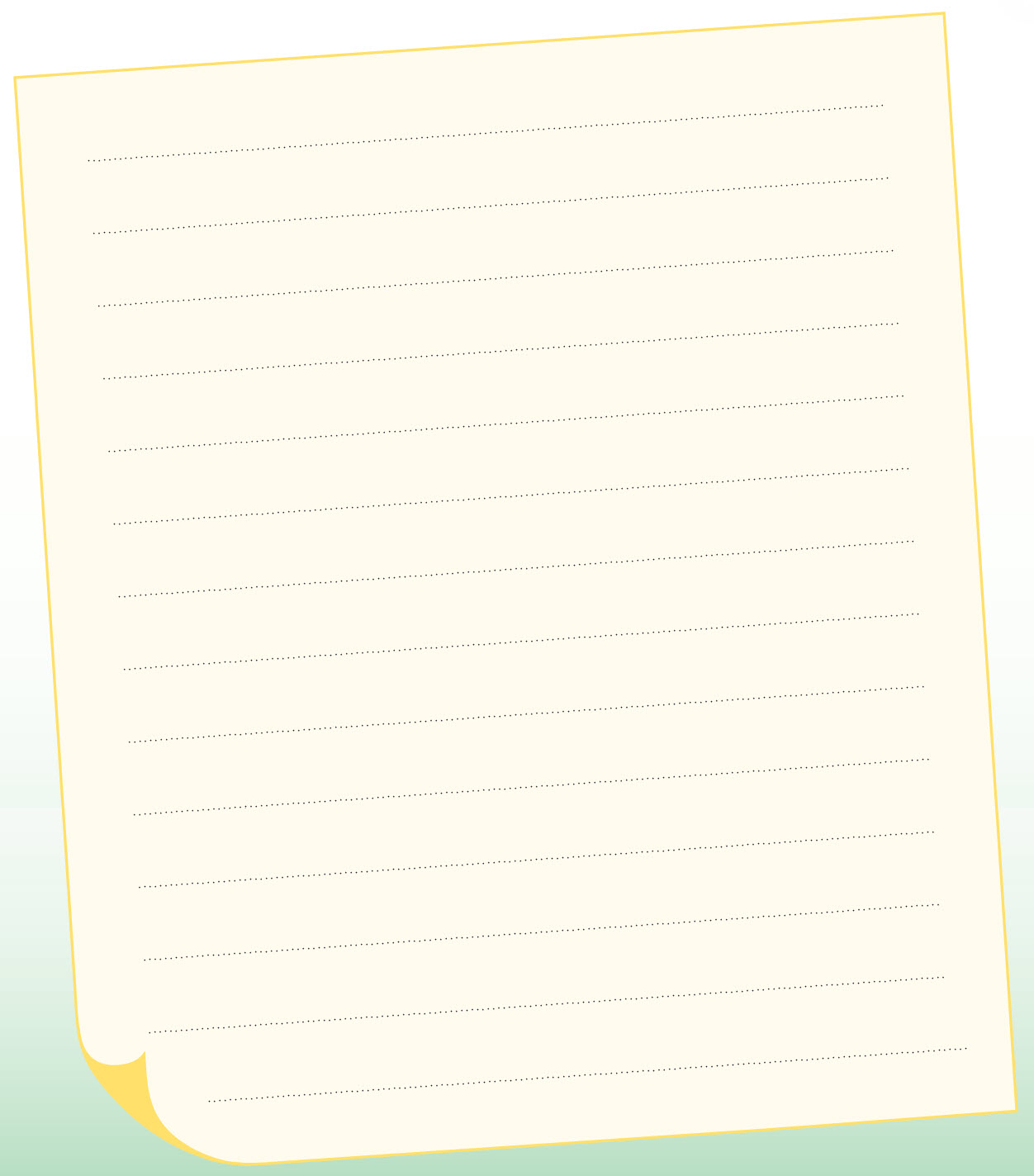 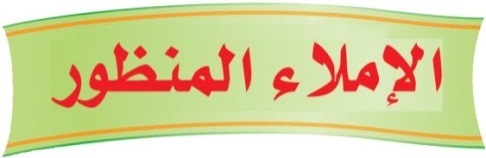 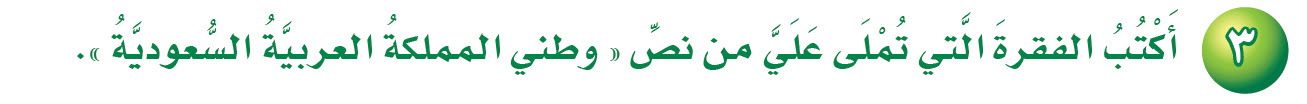 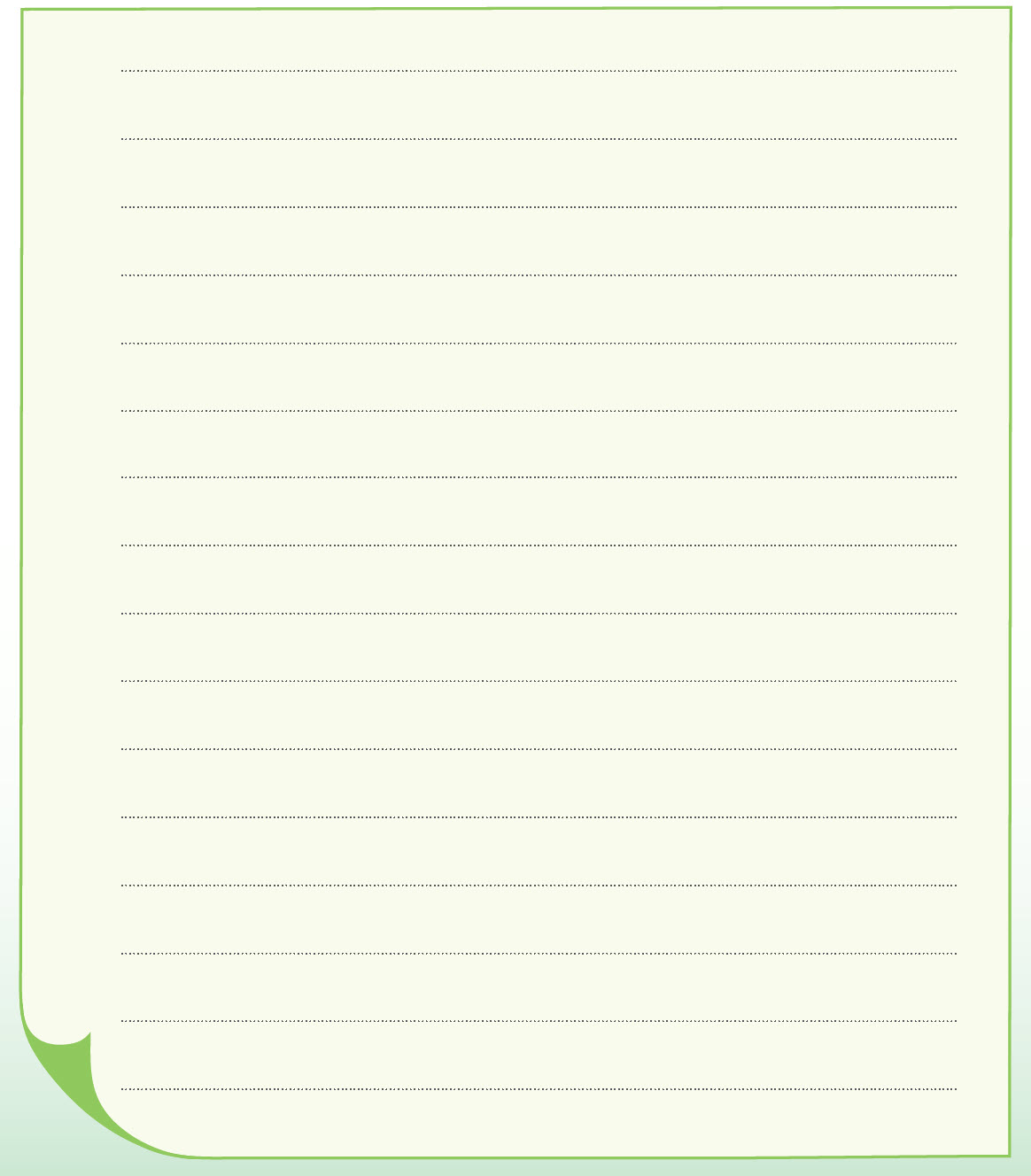 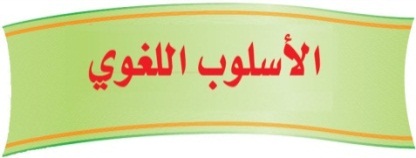 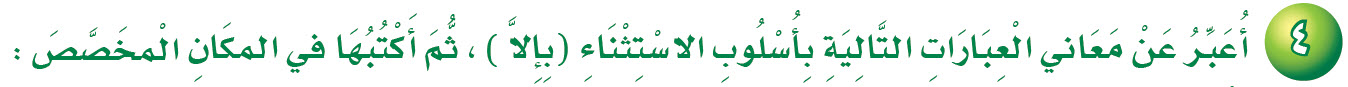 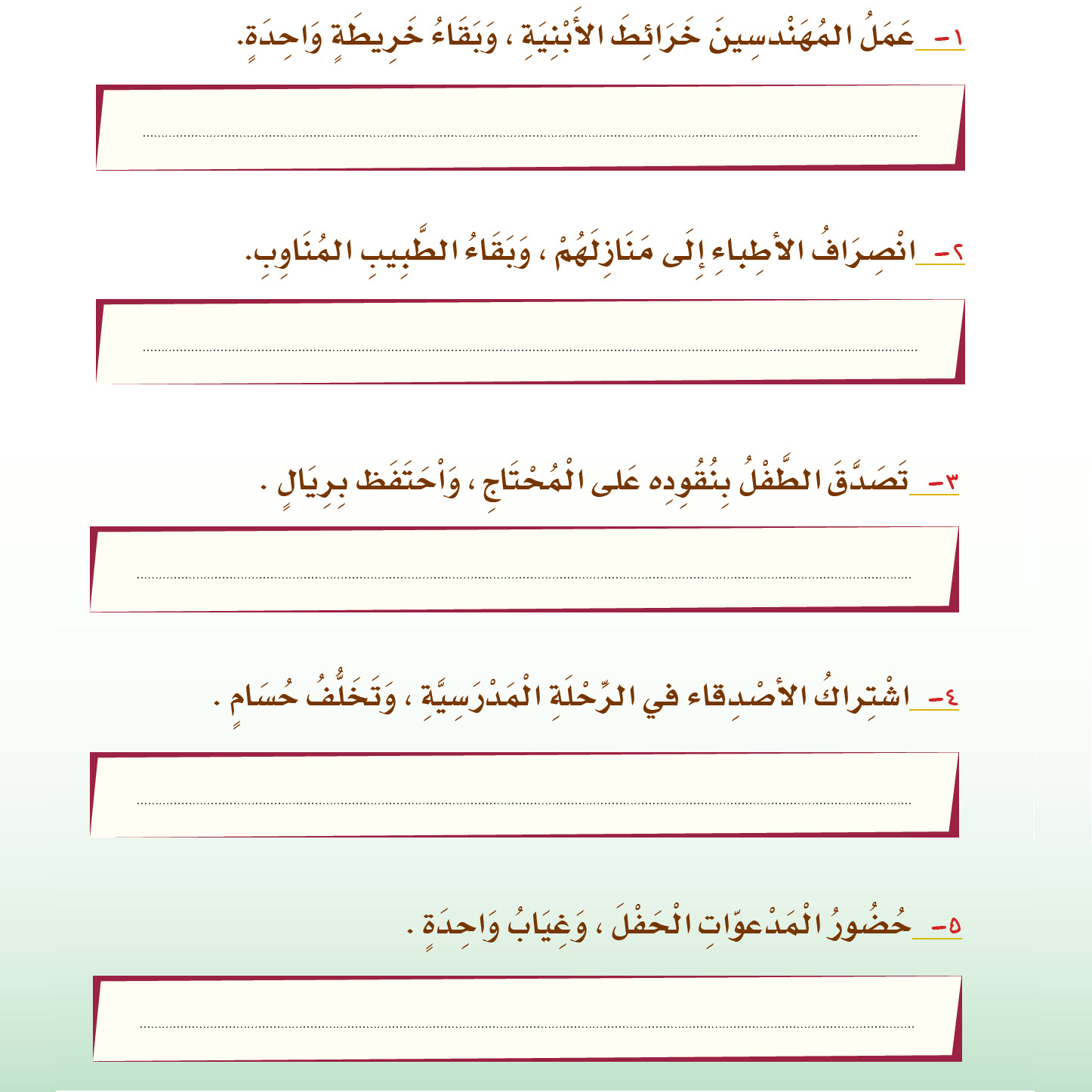 عمل المهندسون خرائط الأبنية إلا خريطةً واحدةً .
انصرف الأطباء إلى منازلهم إلا الطبيبَ المناوب .
تصدق الطفل بنقوده على المحتاج إلا ريالاً .
اشترك الأصدقاء في الرحلة المدرسية إلا حسامًا .
حضر المدعوات الحفل إلا واحدةً .
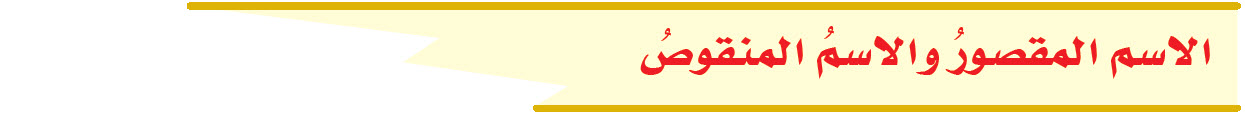 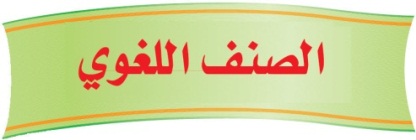 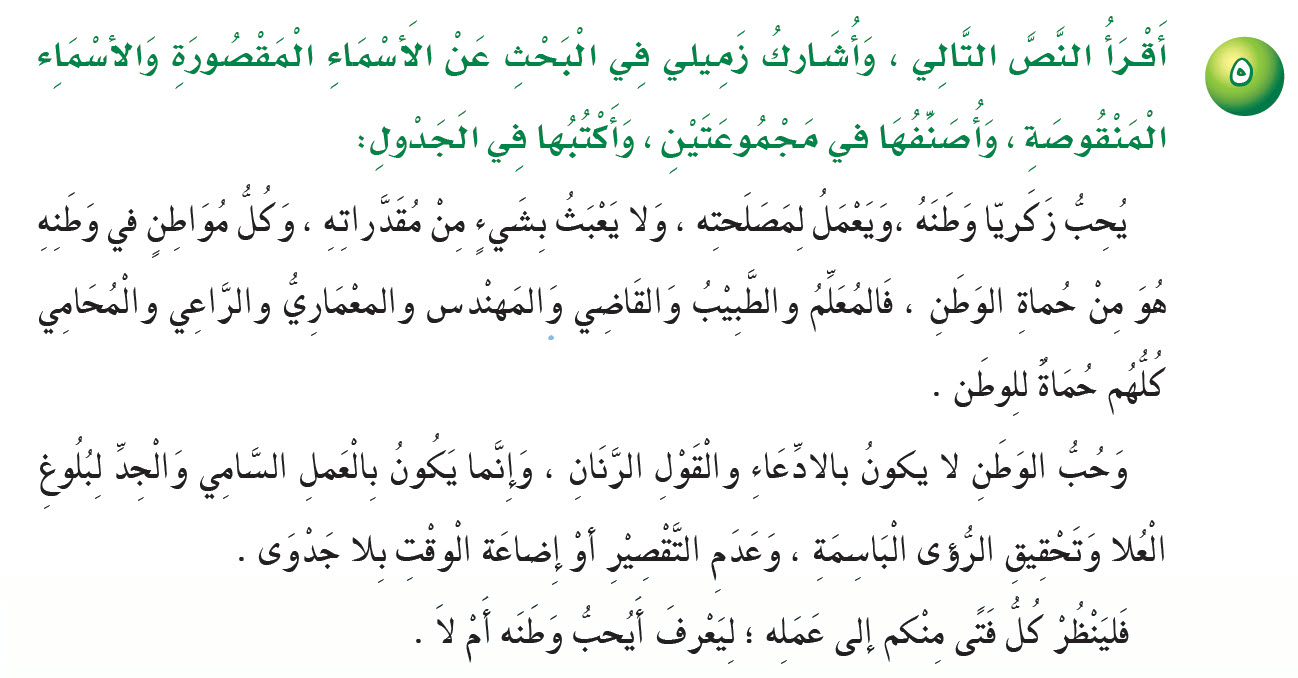 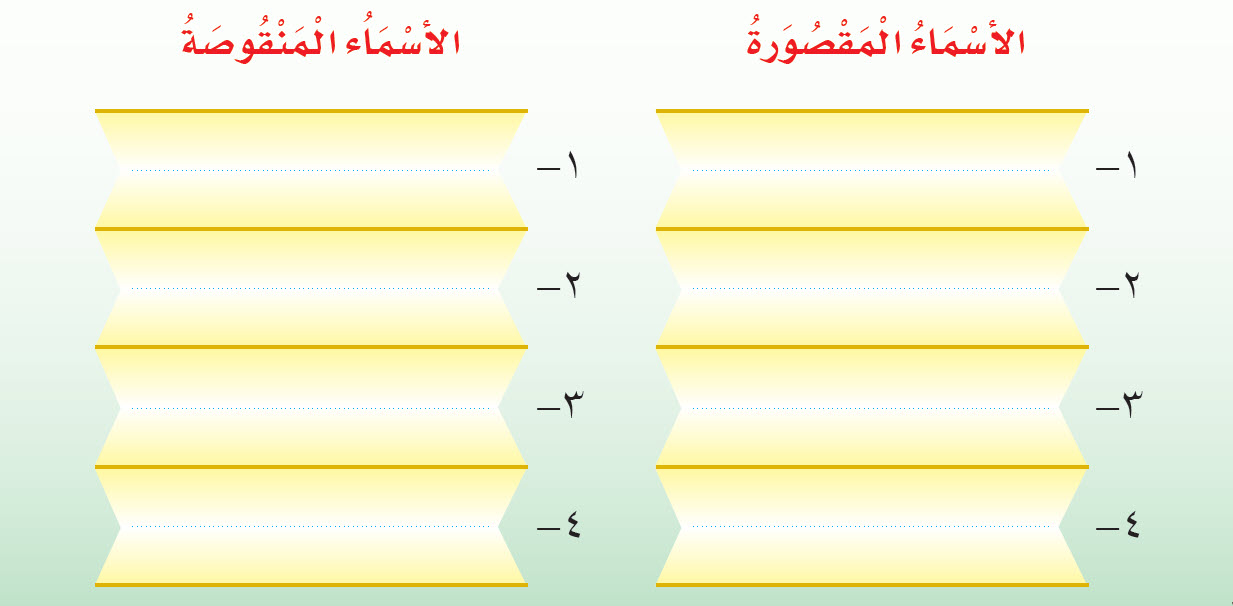 العلا
القاضي
المعماري
الرؤى
الراعي
جدوى
المحامي
فتى
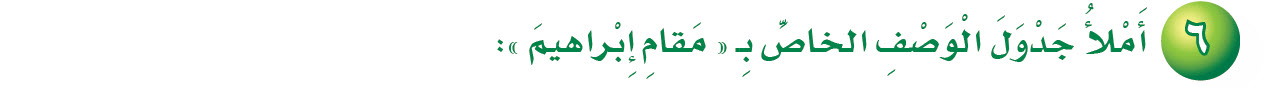 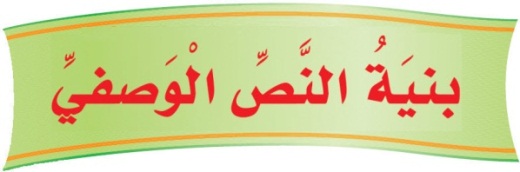 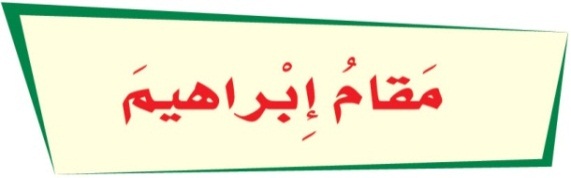 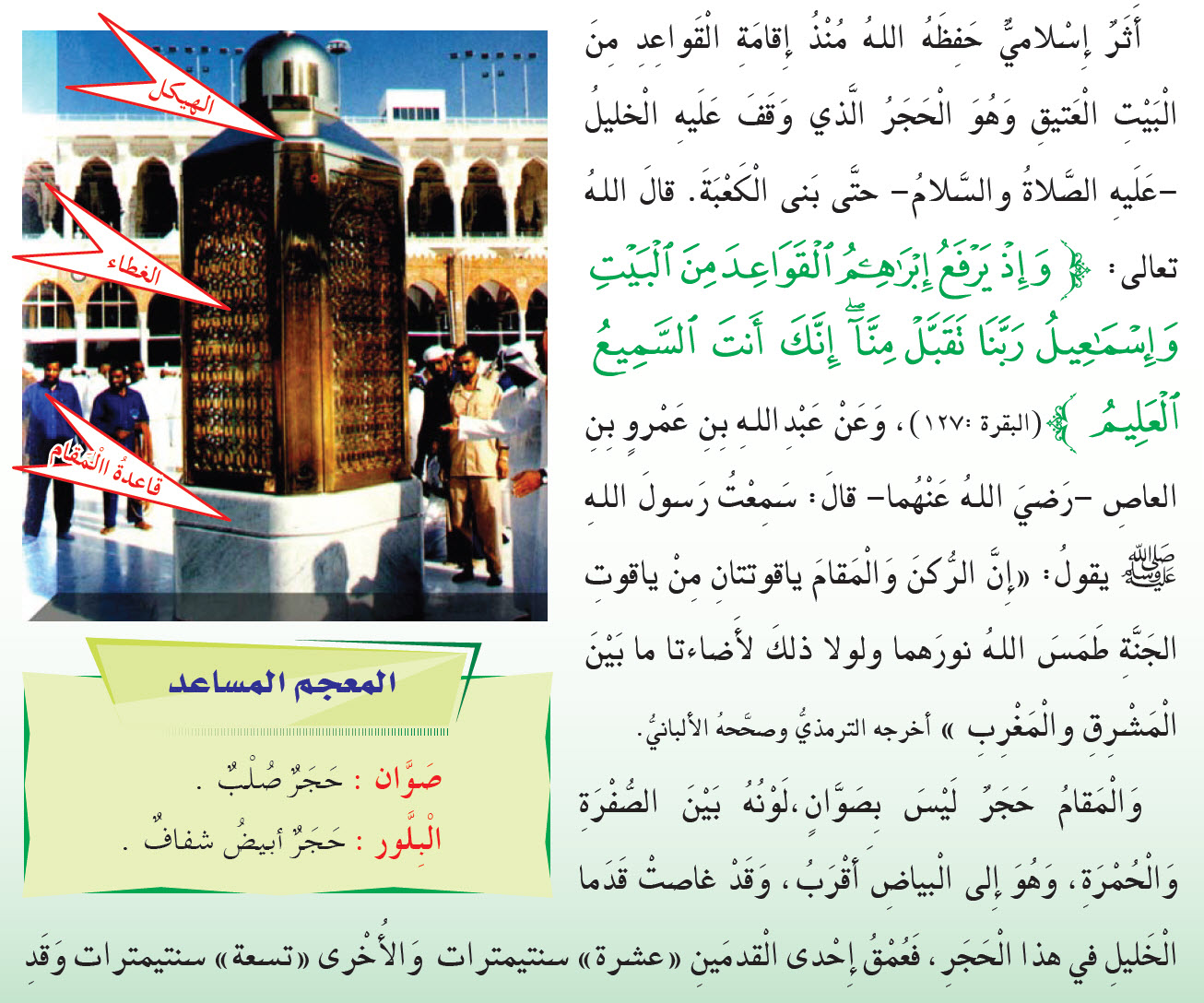 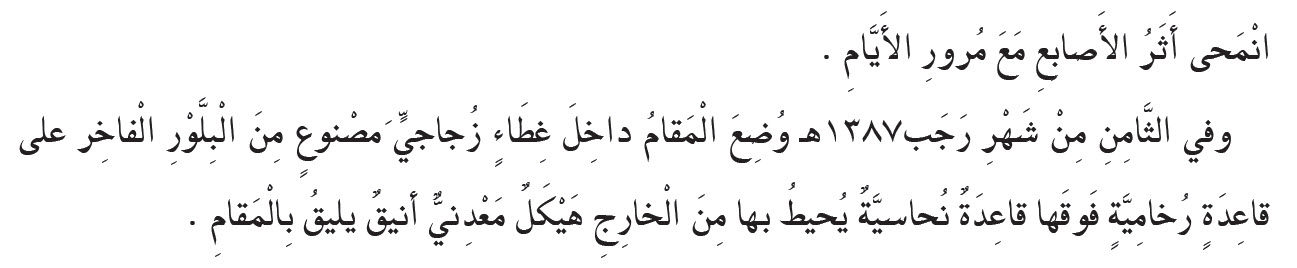 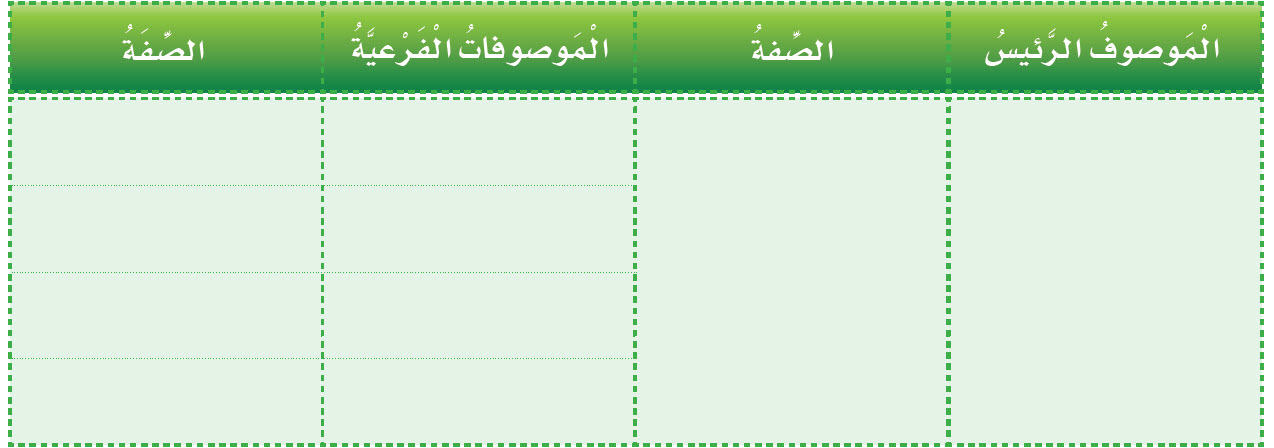 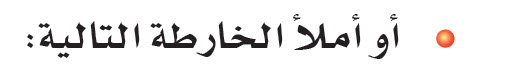 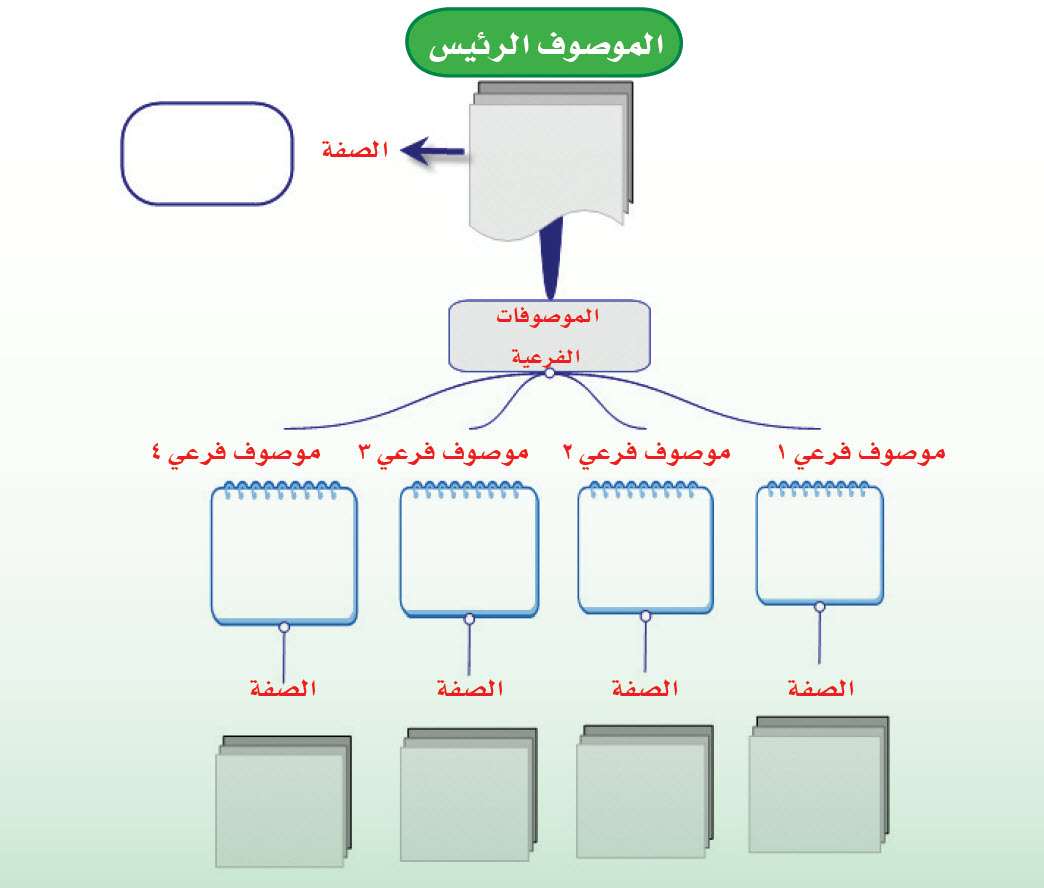 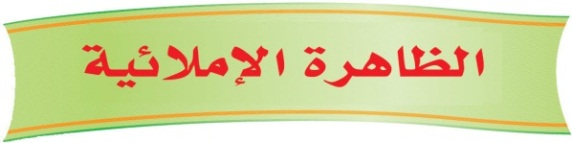 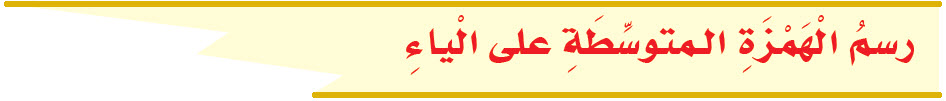 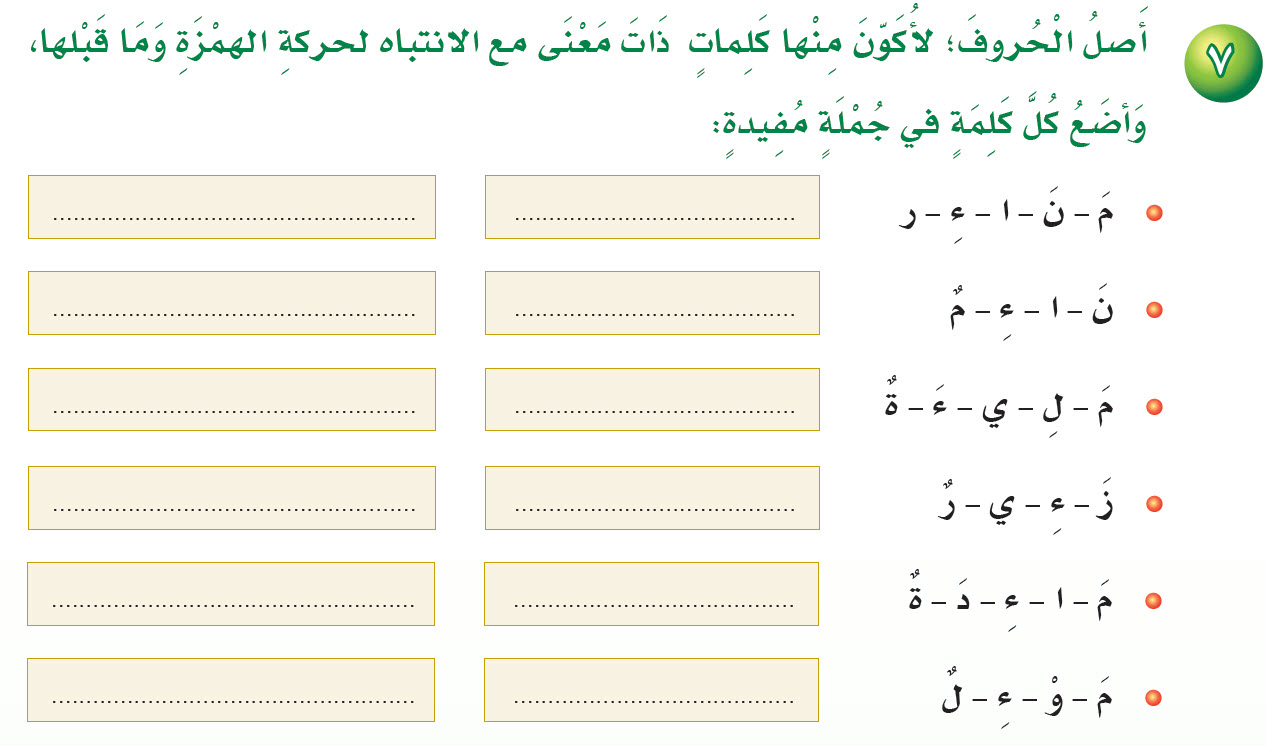 هذه منائر المسجد .
منائر
شاهدت طفلاً  نائم .
نائم
الكتب مليئة بالعلم .
مليئة
زئير
زئير الأسد مخيف .
أكلنا من مائدة منوعة .
مائدة
وطني موئل العزة .
موئل
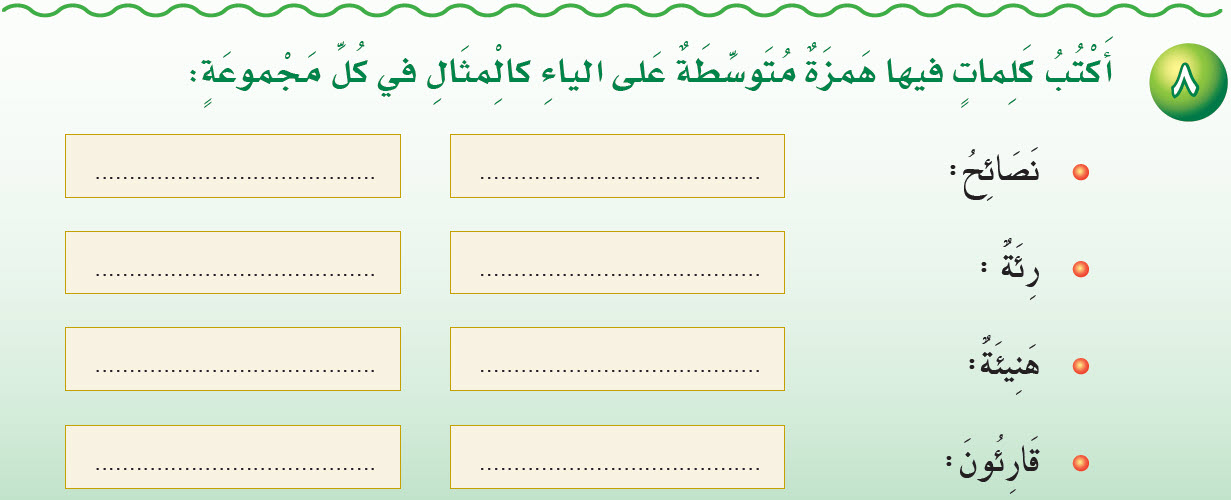 مدائن
صنائع
سيئة
فئة
مليئة
بيئة
سيئون
ناشئون
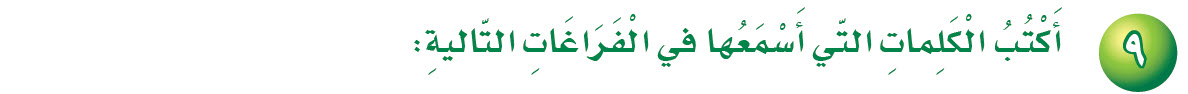 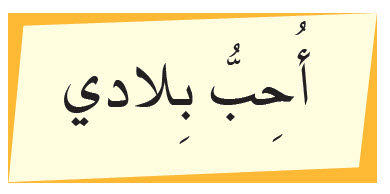 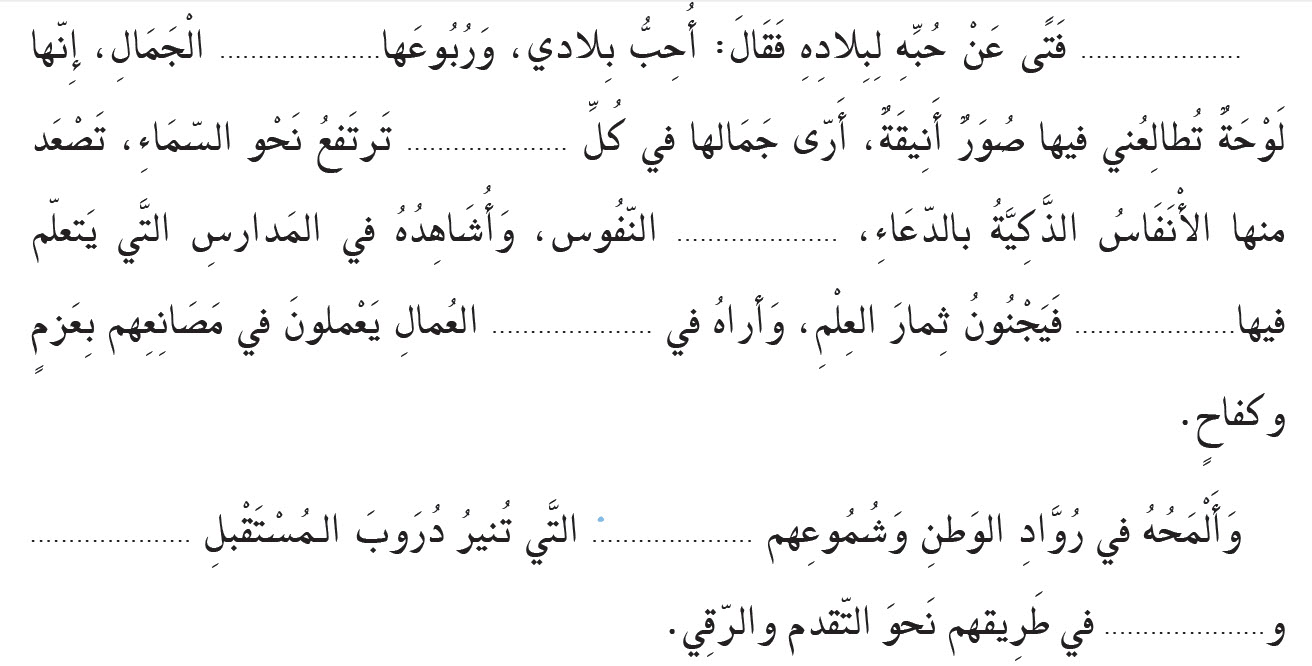 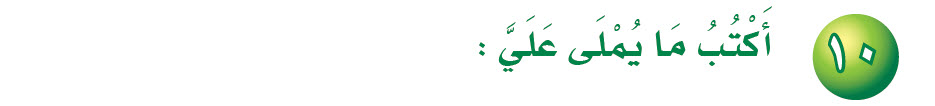 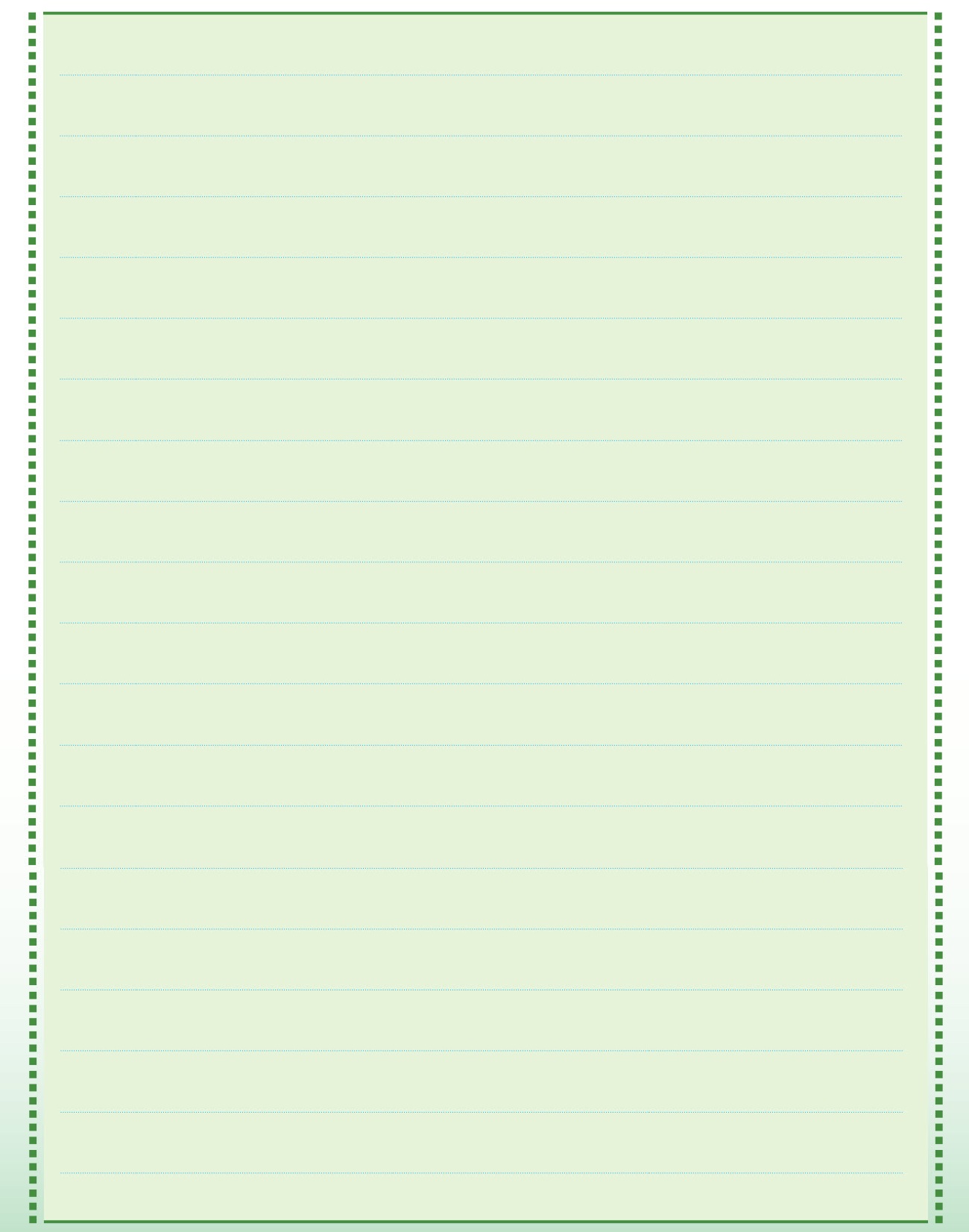 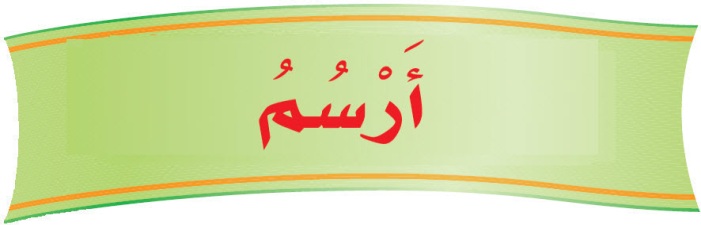 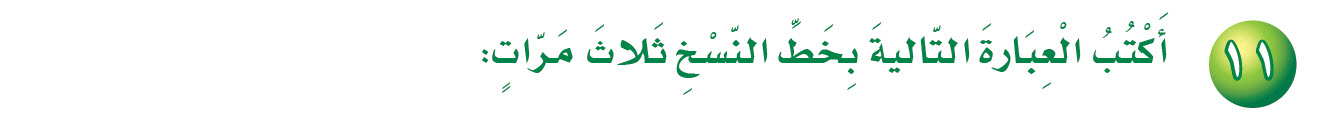 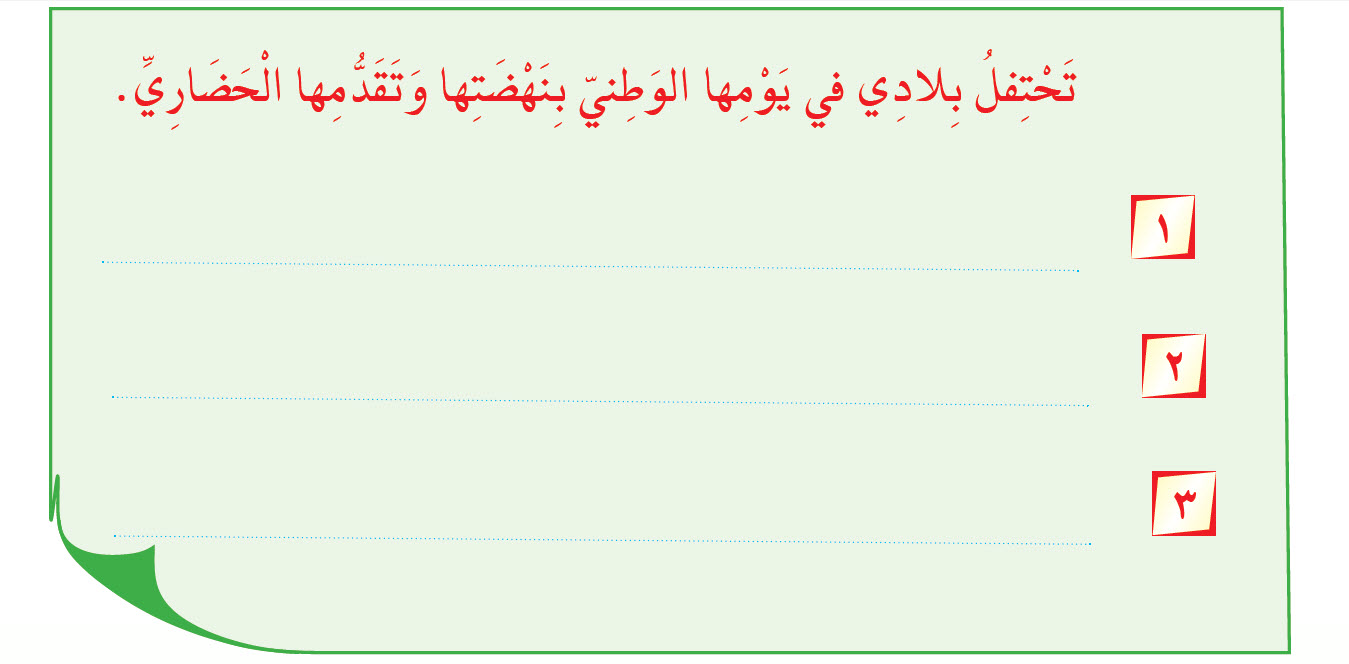 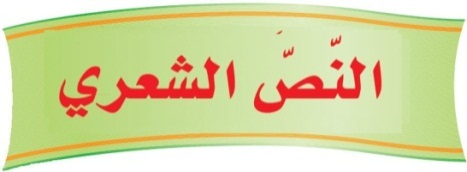 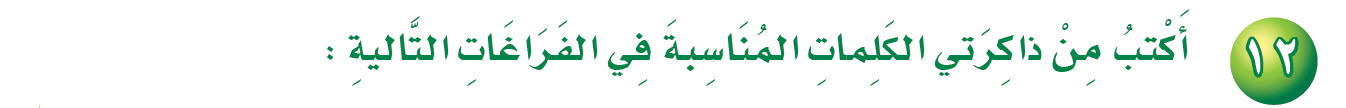 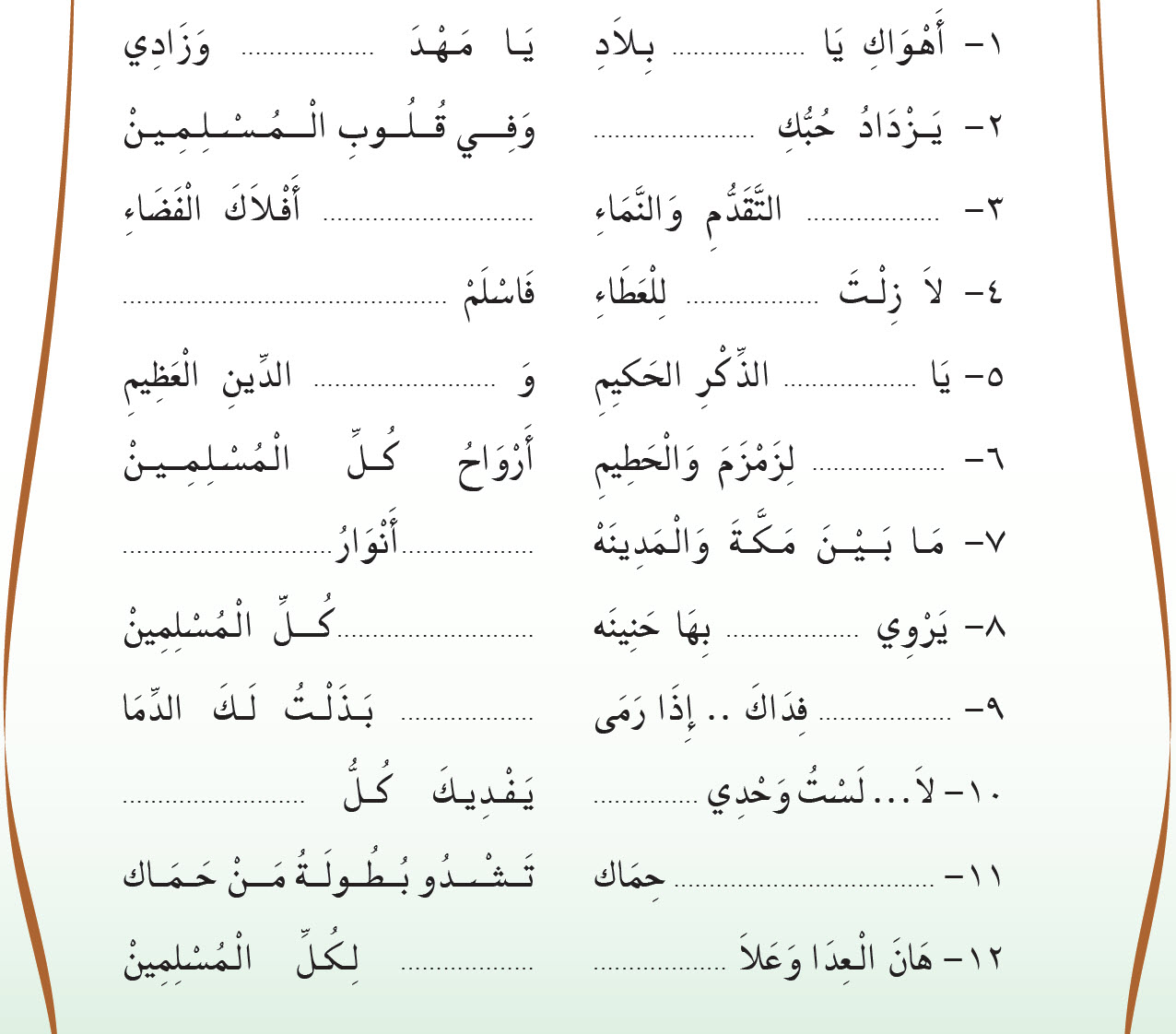 أحلامي
أغلى
في فؤادي
وطن
جاوزت
رمزاً
لكل المسلمين
منع
مهبط
تهفو
السكينة
تغشاك
يا شوق
المحب
خطب
روحي
المسلمين
إنما
في كل شبر من
علاك
ذخـراً
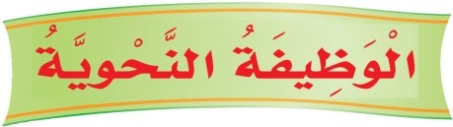 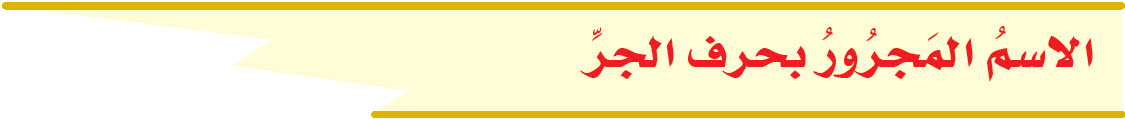 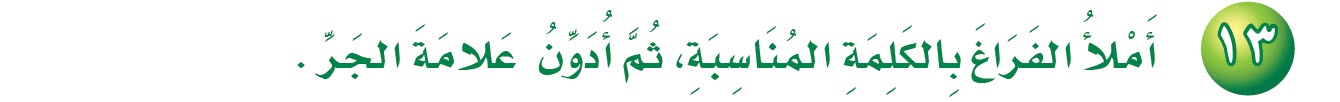 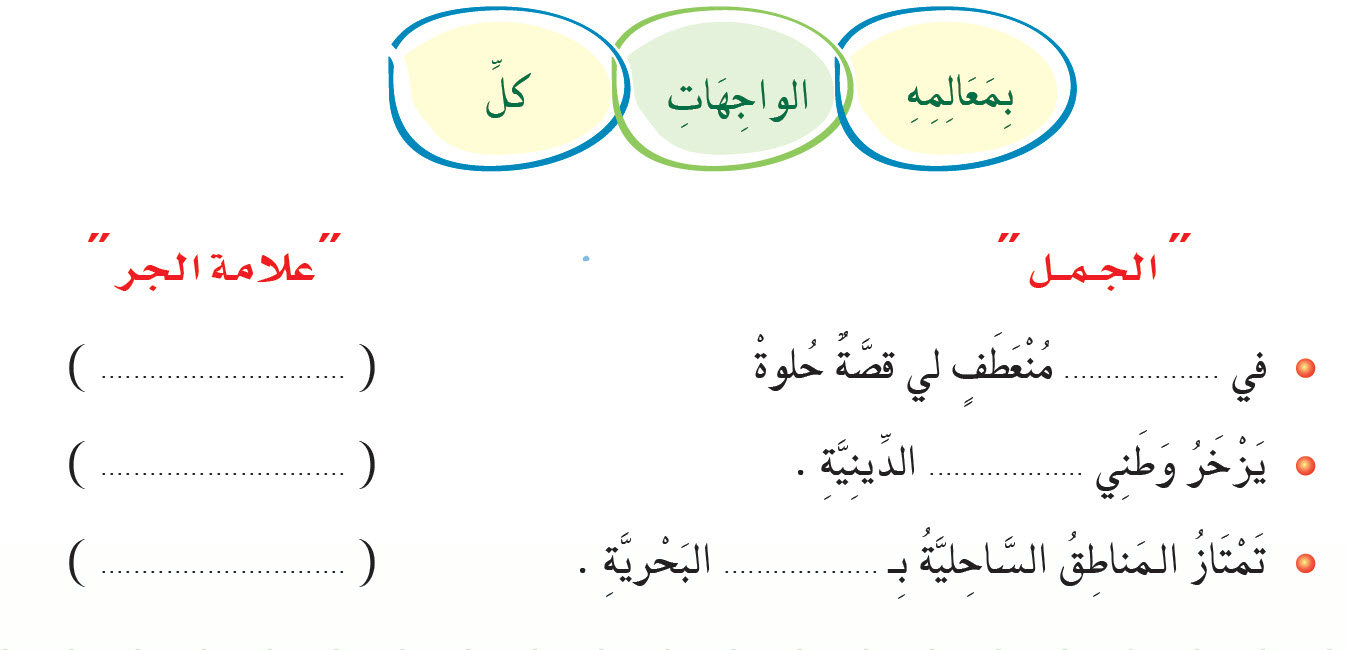 الكسرة
كـل
الكسرة
بمعامله
الكسرة
ـالواجهات
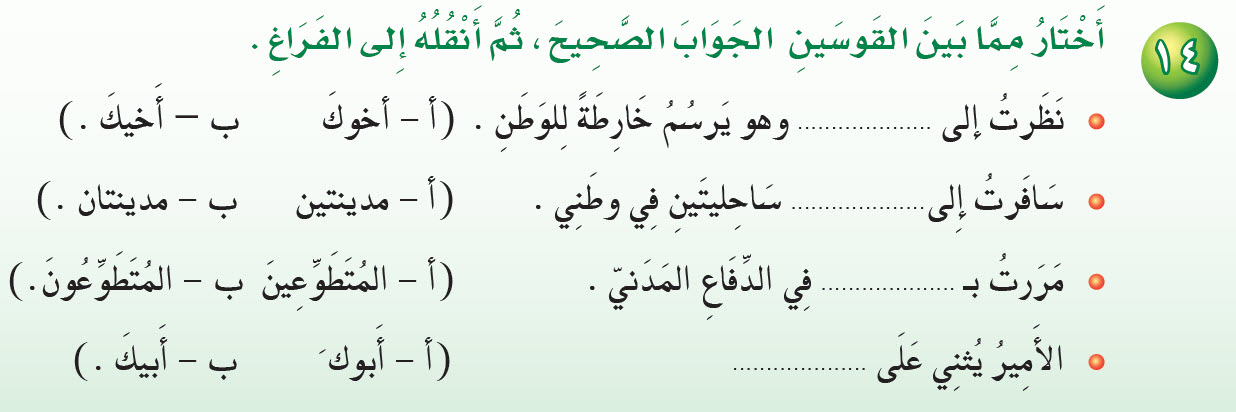 أخيك
مدينتين
المتطوعين
أبيك
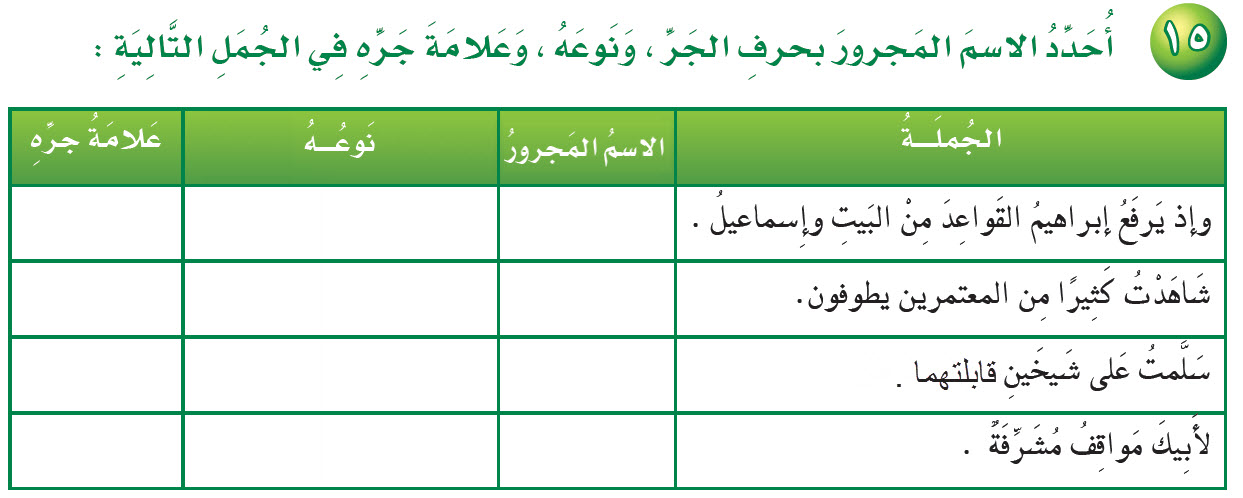 الكسرة
مفرد
البيت
الياء
جمع مذكر سالم
المعتمرين
شيخين
مثنى
الياء
من الأسماء الخمسة
الياء
أبيك
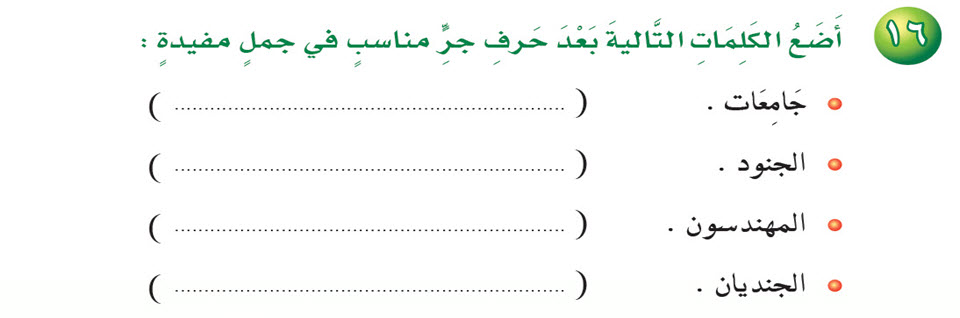 تخرجت من جامعات المملكة .
تهتم الدولة بالجنود .
للمهندسين قيمة في مجتمعنا .
أمسك القائد بالجنديين الشجاعين
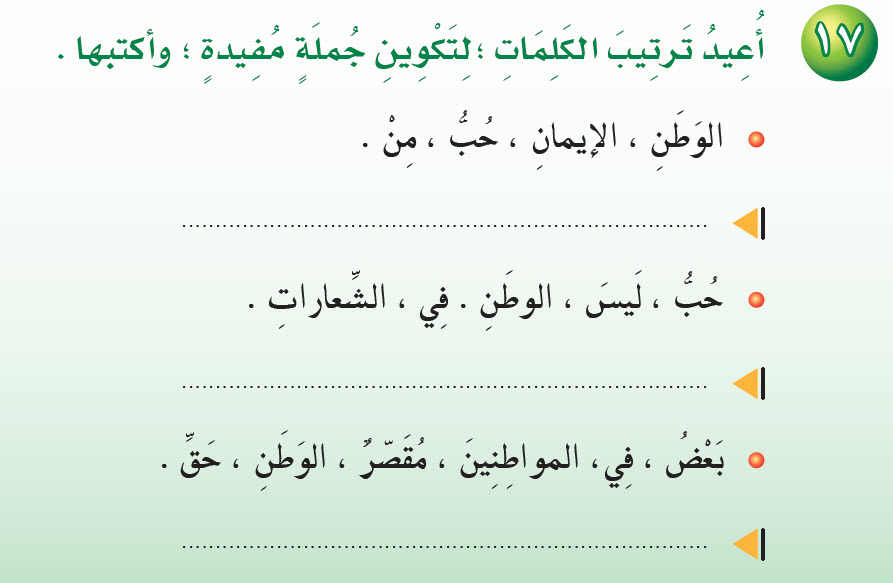 حب الوطن من الإيمان .
حب الوطن ليس في الشعارات .
بعض المواطنين مقصر في حق الوطن .
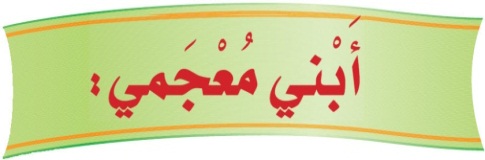 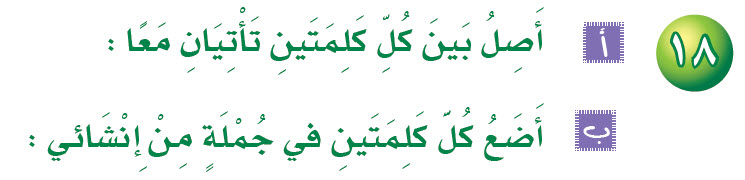 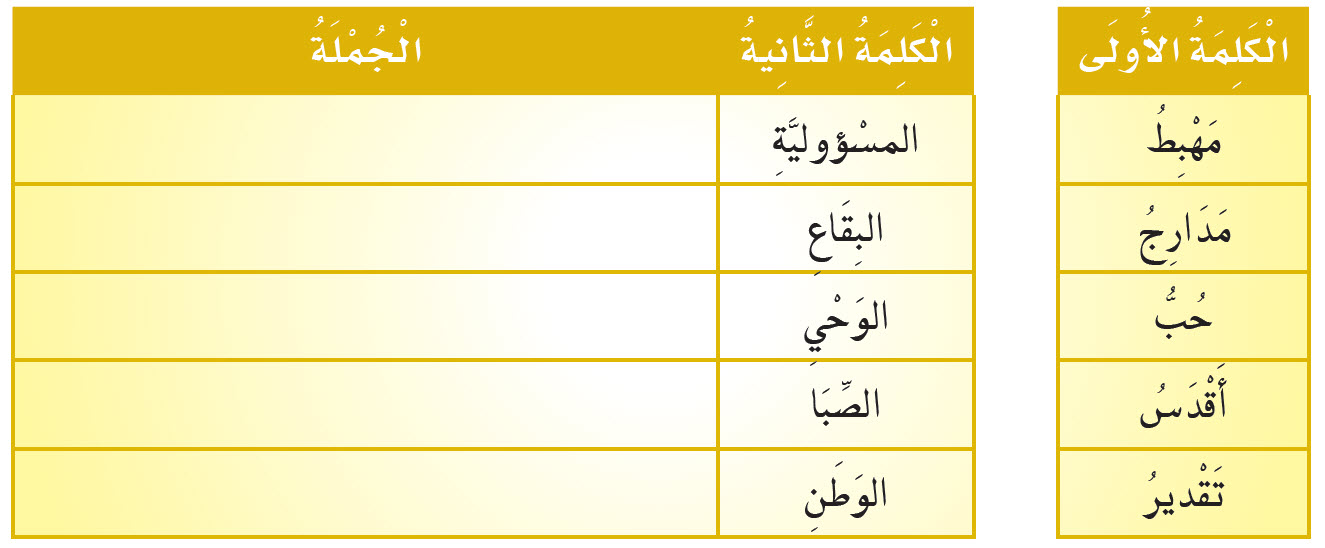 مكة مهبط الوحي .
عشت في وطني مدارج الصبا .
حب الوطن من الإيمان .
مكة والمدينة أقدس البقاع .
العبث بالوطن يفتقد لتقدير المسؤولية .
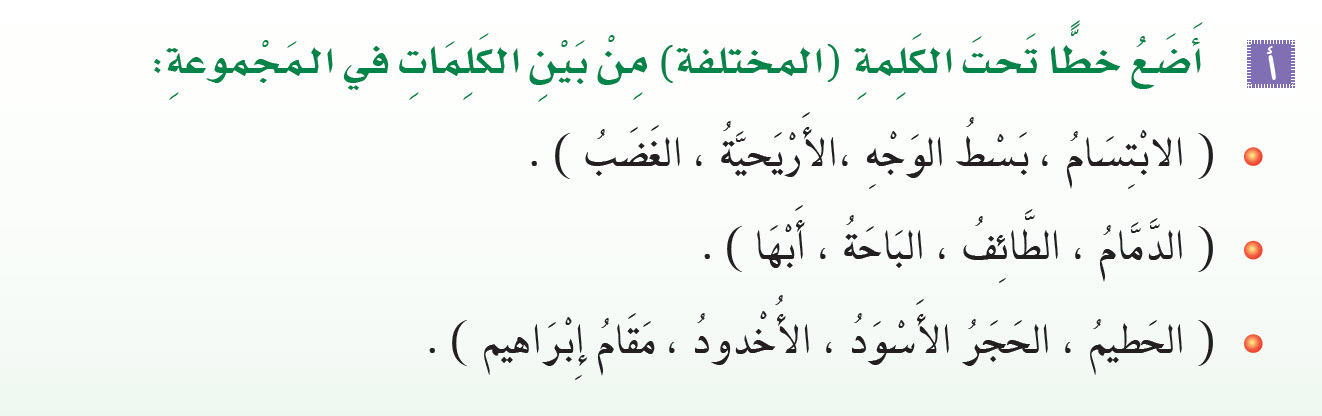 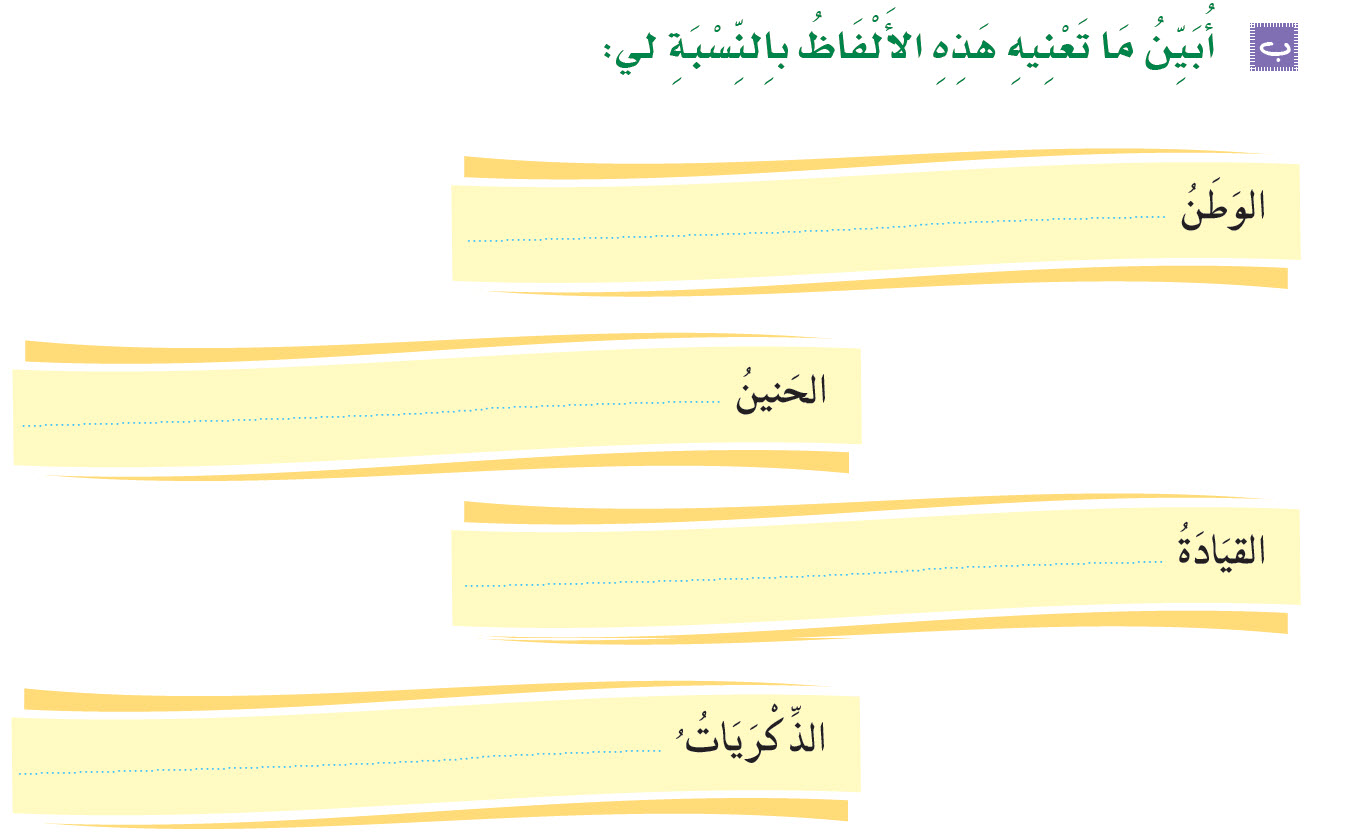 المكان الذي أعيش فيه .
الشوق للوطن .
تولي المسؤولية .
استرجاع الماضي .
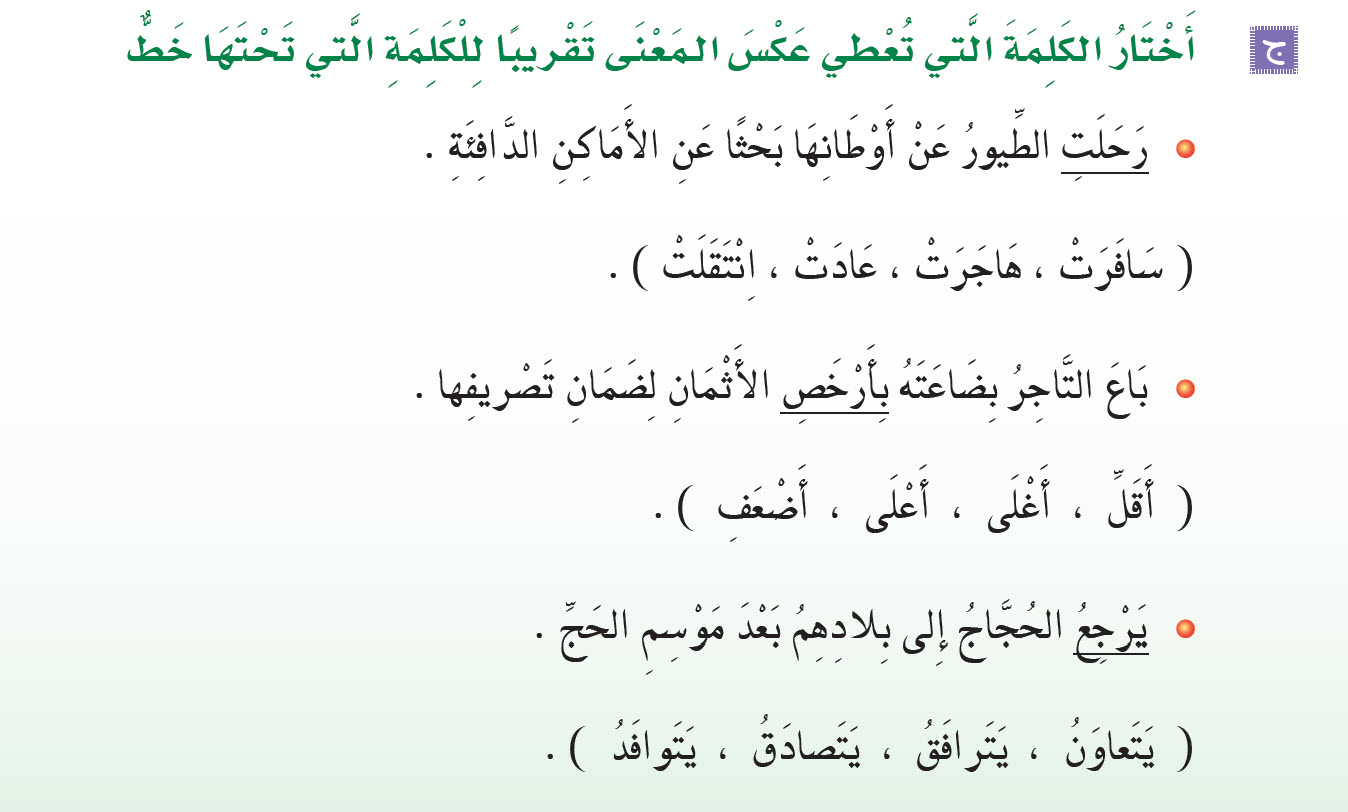 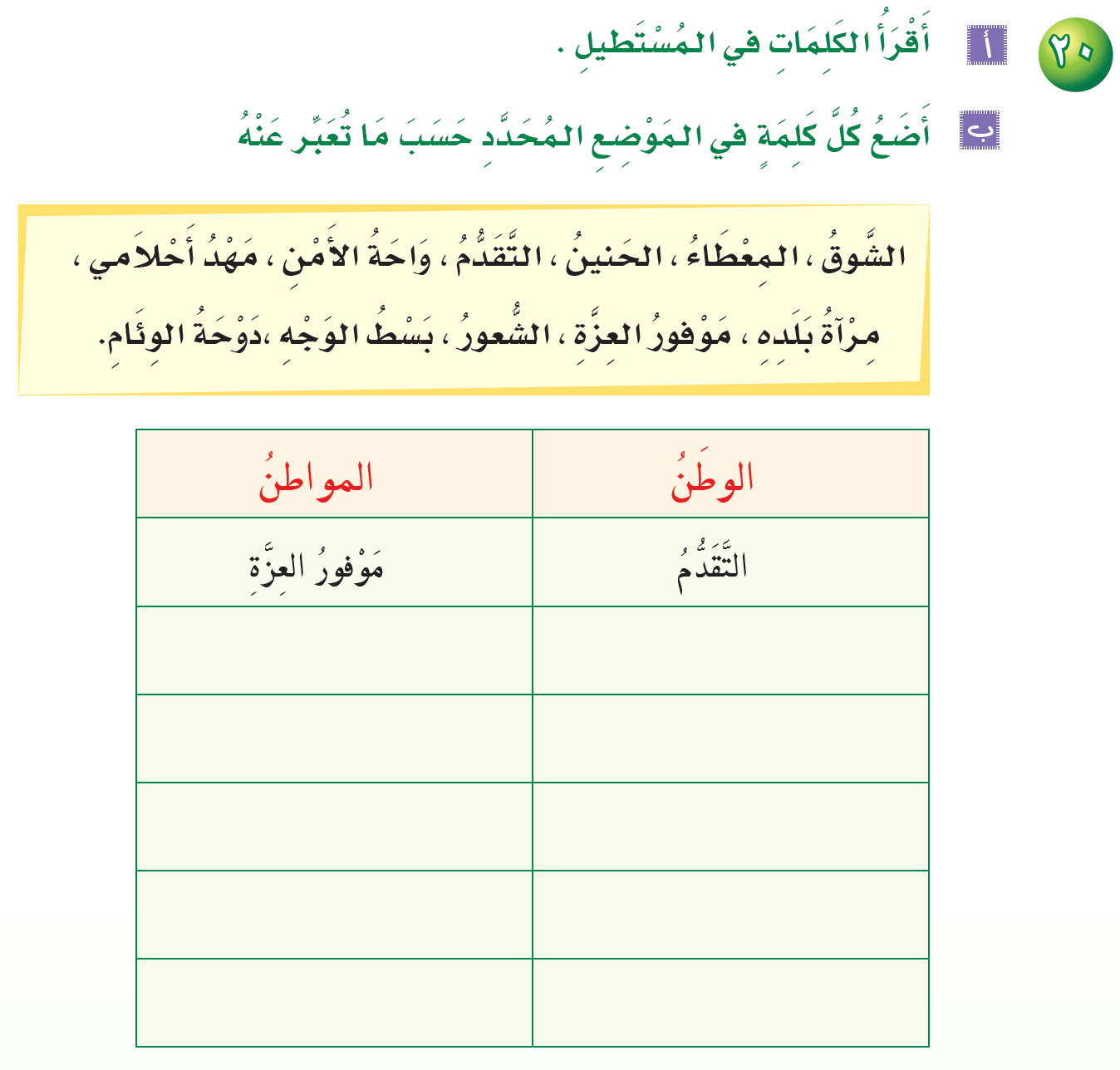 المعطاء
الشوق
الحنين
مرآة بلده
واحة الأمن
الشعور
مهد أحلامي
بسط الوجه
دوحة الوئام
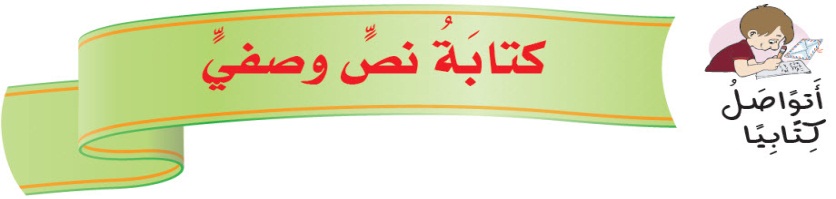 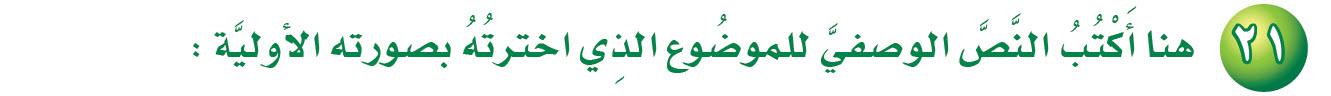 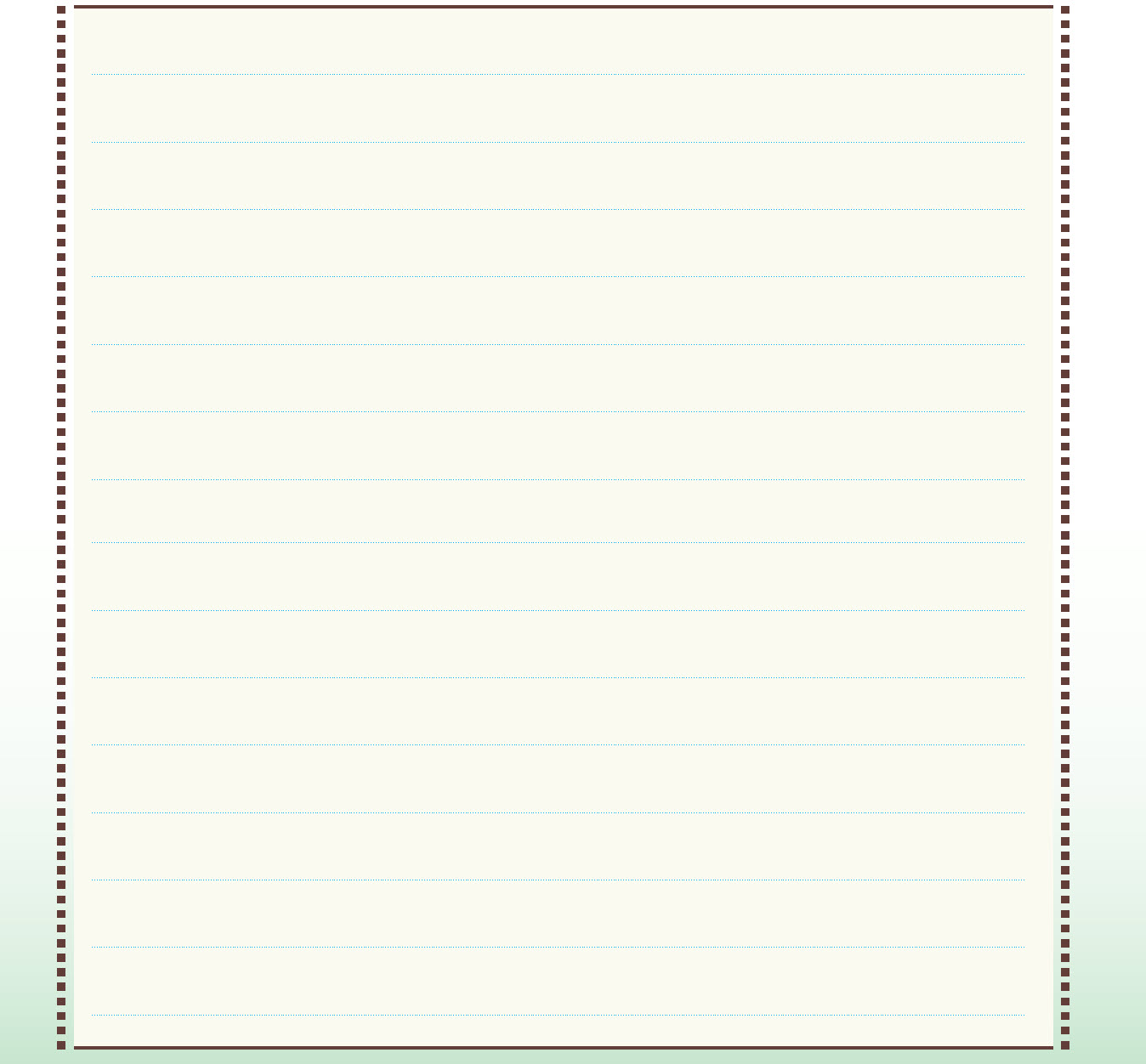 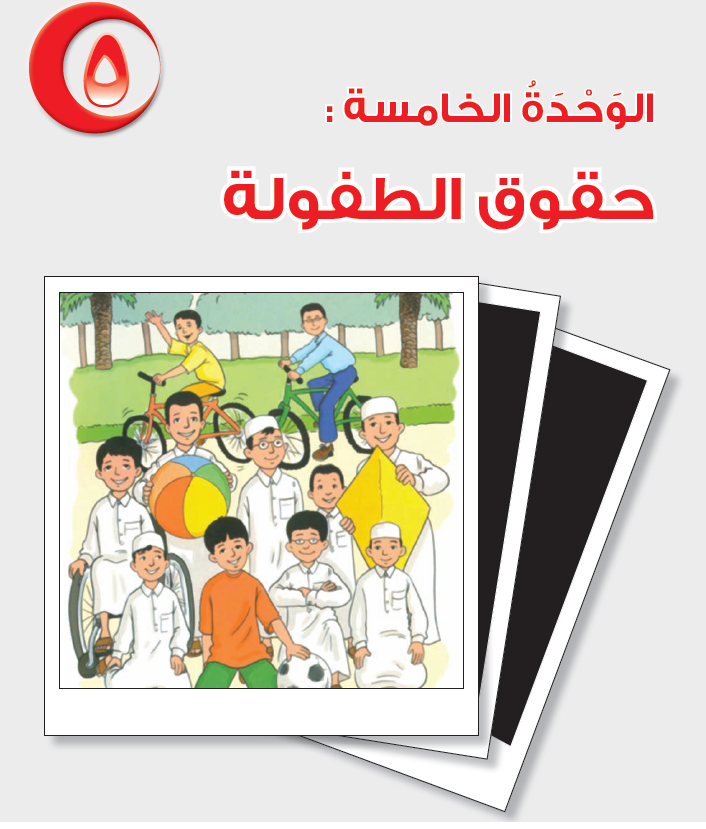 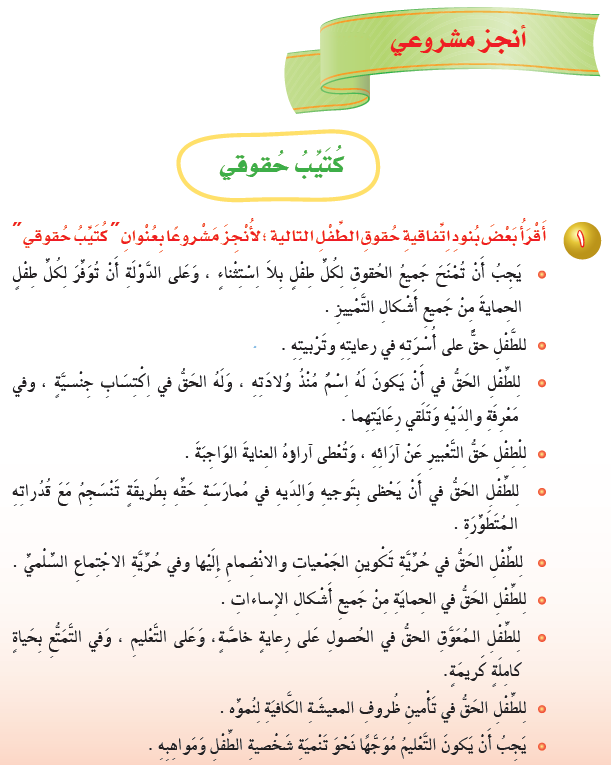 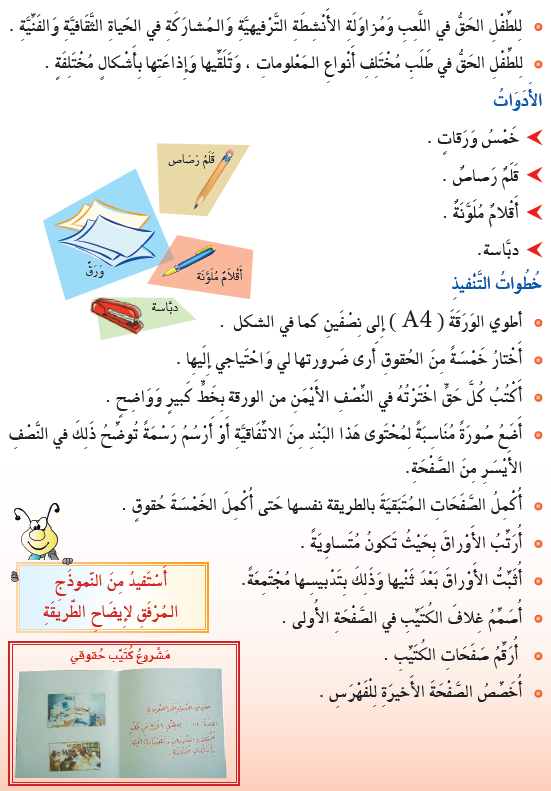 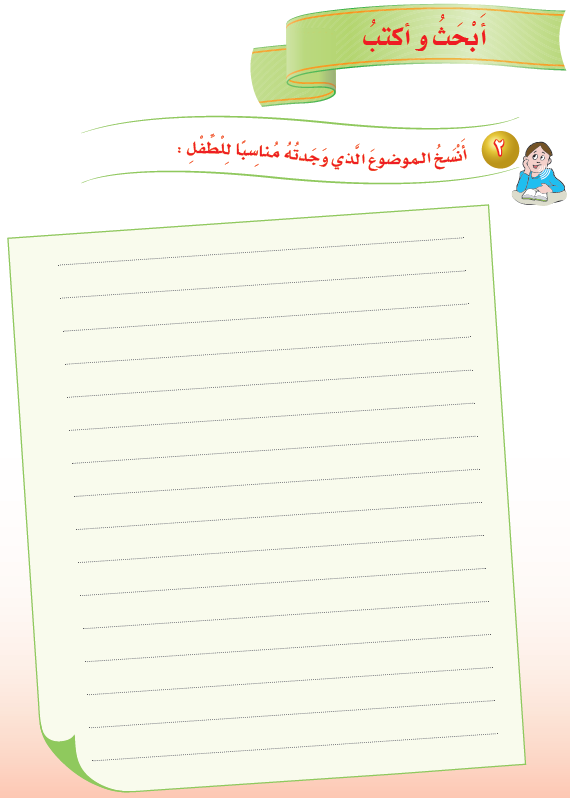 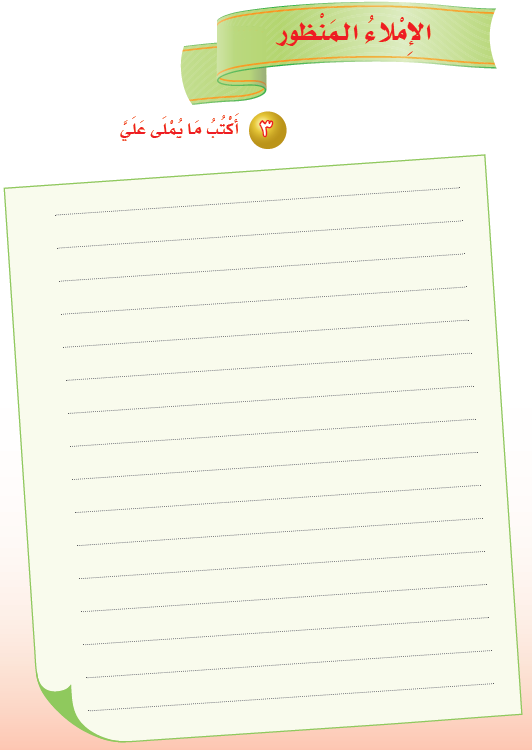 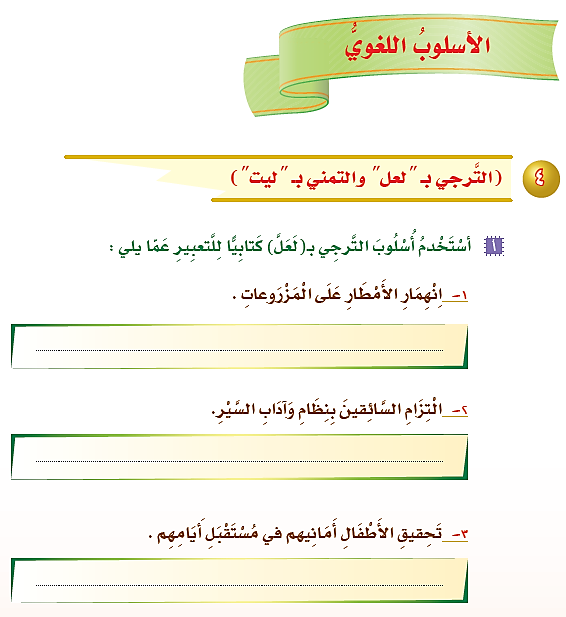 لعل الأمطار تنهمر على المزروعات .
لعل السائقين ملتزمون بنظام و آداب السير .
لعل الأطفال محققين لأمانيهم في مستقبل أيامهم .
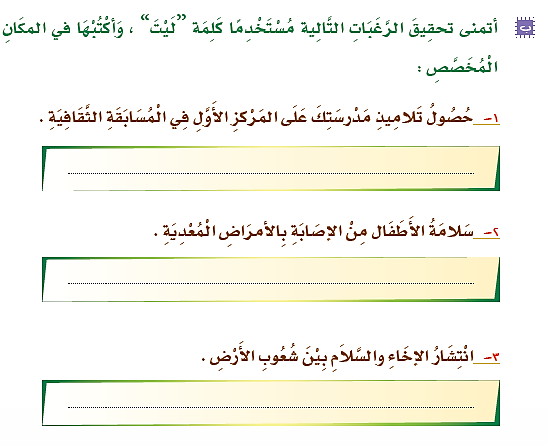 ليت تلاميذ المدرسة حصلوا على المركز الأول .
ليت الأطفال سالمون من الإصابة بالأمراض المعدية.
ليت الإخاء والسلام منتشر بين شعوب الأرض .
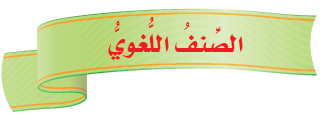 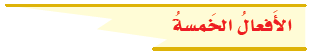 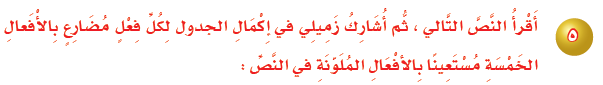 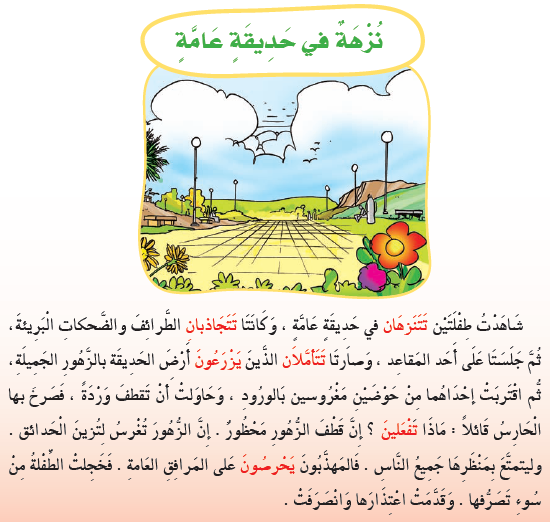 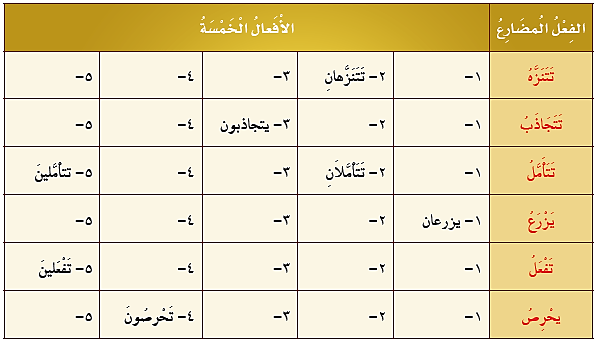 تتنزهين
تتنزهون
يتنزهون
يتنزهان
تتجاذبين
تتجاذبون
تتجاذبان
يتجاذبان
يتأملون
تتأملون
يتأملان
تزرعين
تزرعون
يزرعون
تزرعان
تفعلون
يفعلون
تفعلان
يفعلان
يحرصون
تحرصان
يحرصان
تحرصين
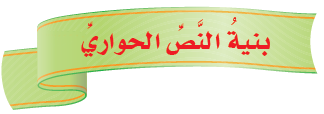 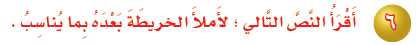 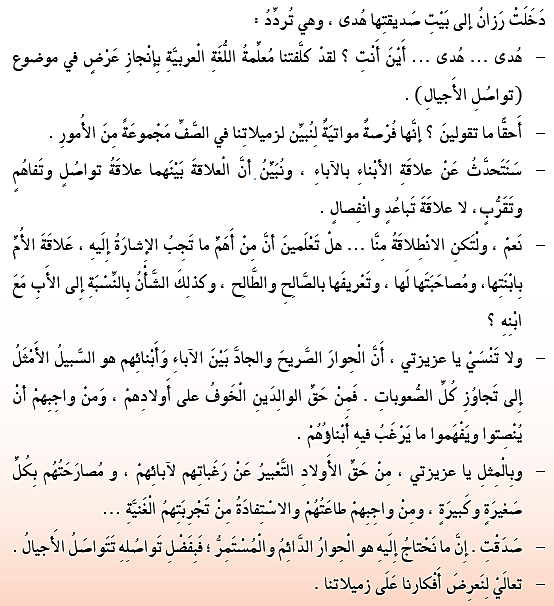 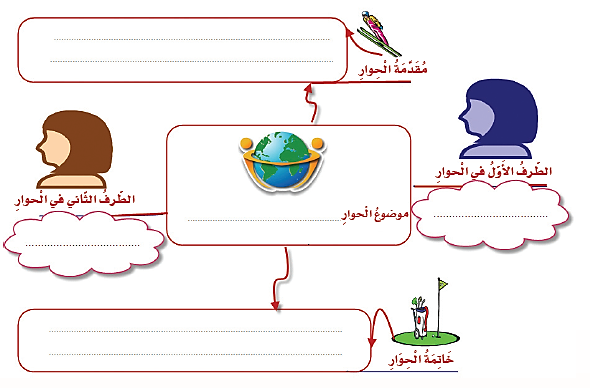 تكليف معلمة اللغة العربية لرازان بإنجاز عرض
رزان
تواصل الأجيال .
هدى
عرض فكرتهما على زميلاتهما وبيان فضل الحوار 
وفضله بتواصل الأجيال .
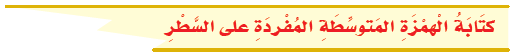 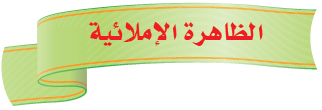 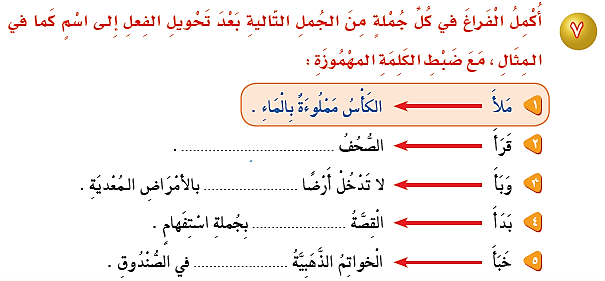 مقروءة في بلادنا .
موبوءة
مبدوءة
مخبوءة
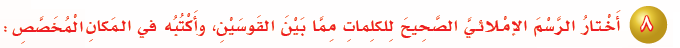 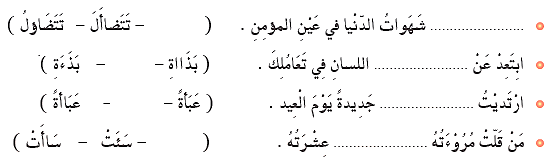 تتضاءل
بذاءة
عباءةً
ساءت
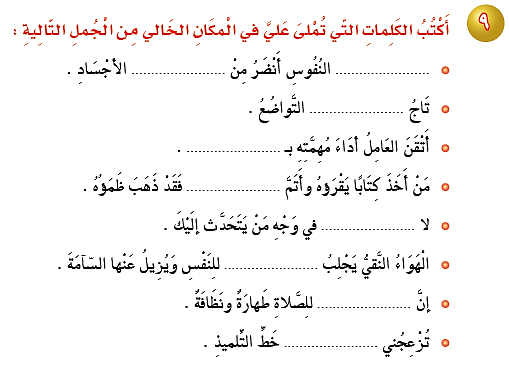 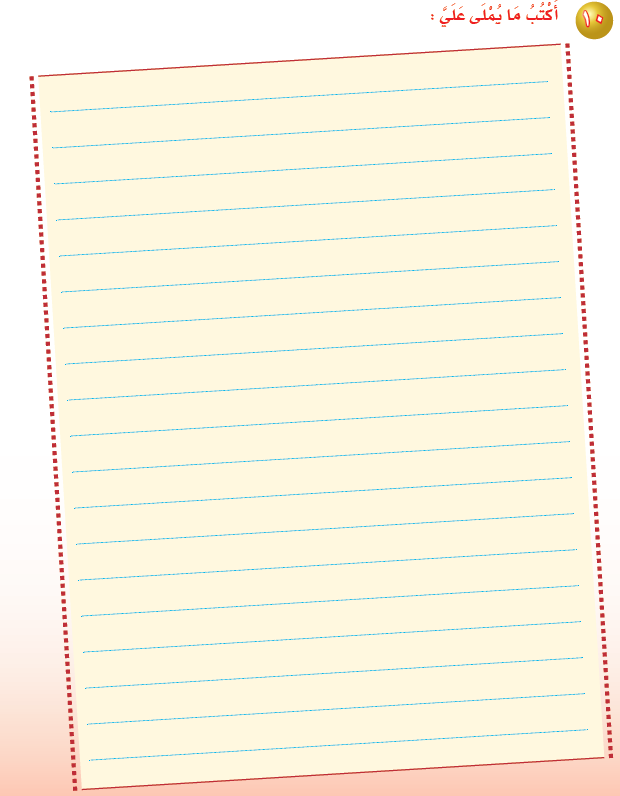 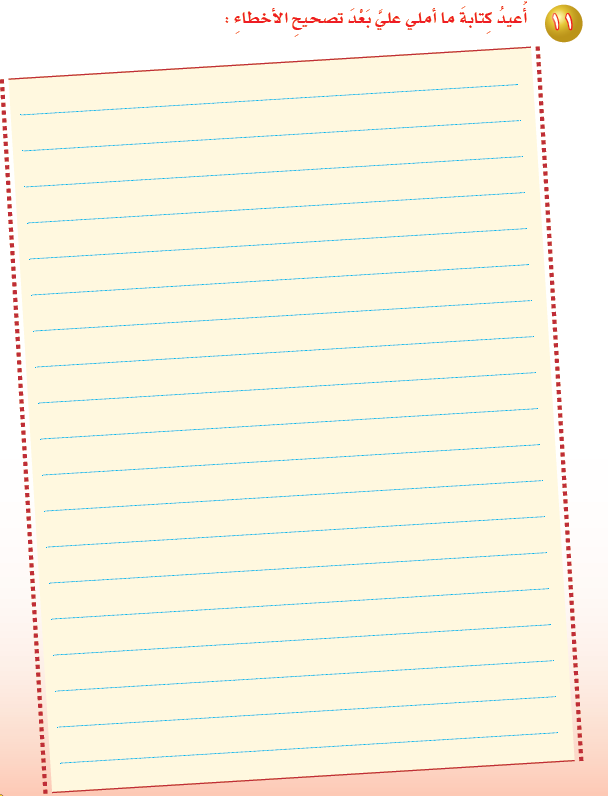 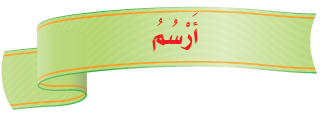 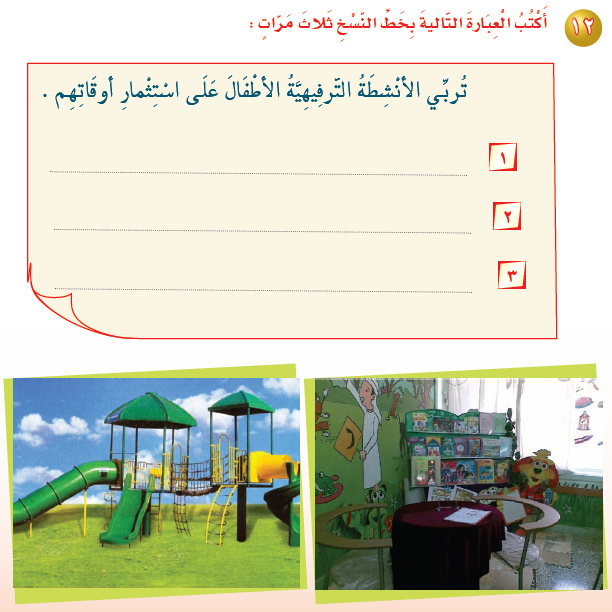 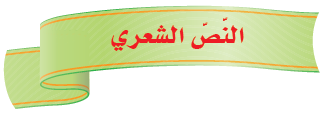 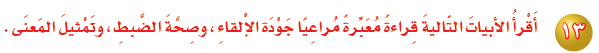 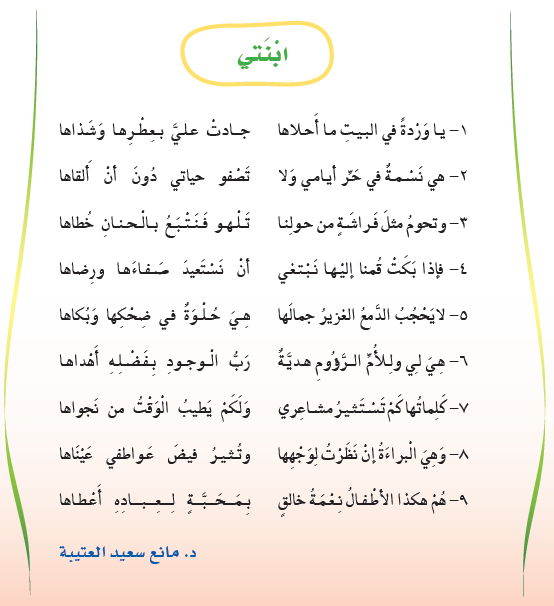 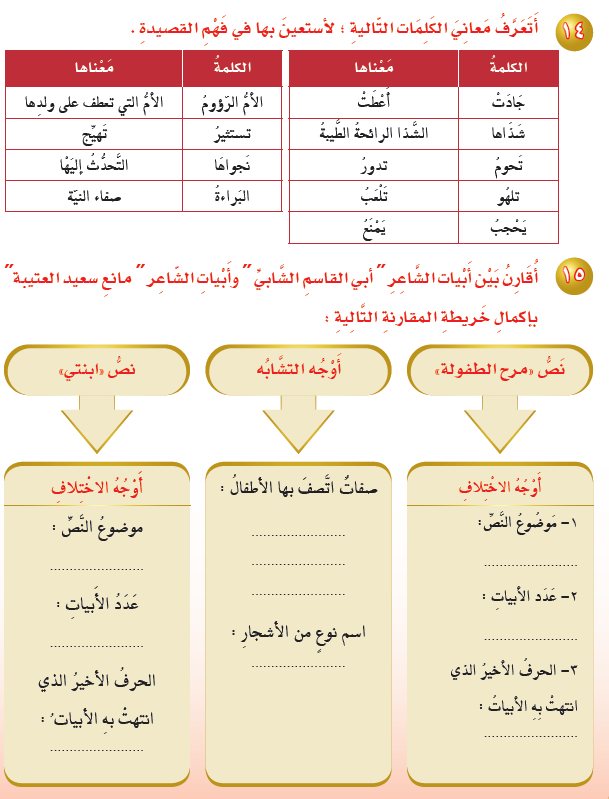 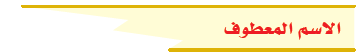 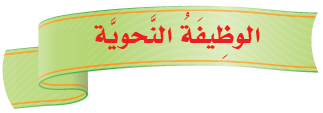 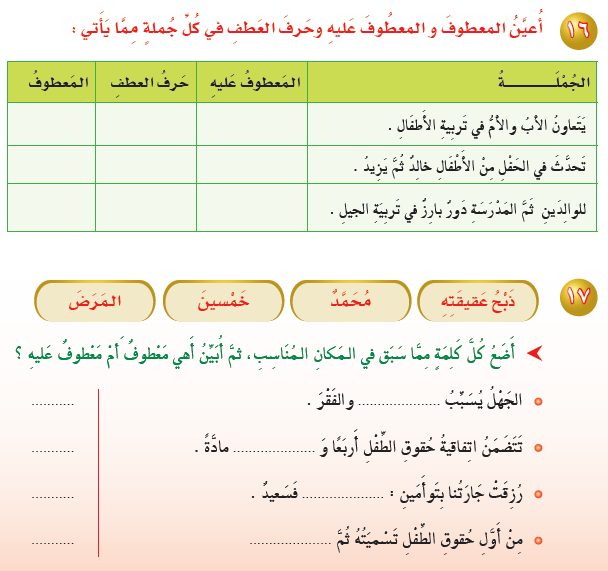 و
الأب
الأم
يزيد
ثم
خالد
ثم
للوالدين
المدرسة
المرض
معطوفاً عليه
معطوفاً
خمسين
معطوفاً عليه
محمد
ذبح عقيقته
معطوفاً
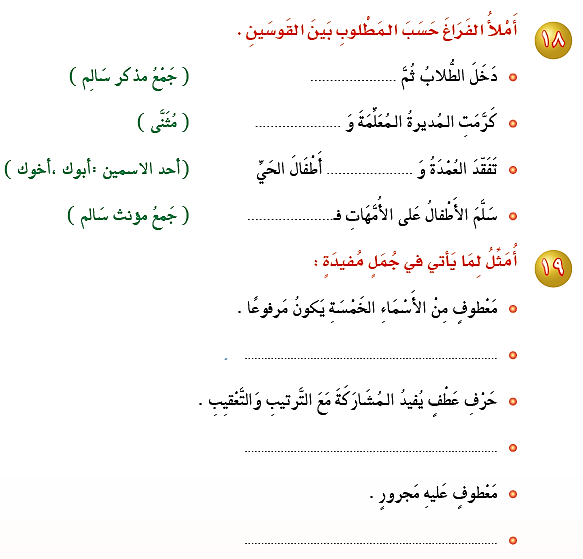 المعلمون
التلميذتين
أخوك
المعلمات
أخي و أخوك في فصل واحد .
خرج من الفصل محمد فخالد .
تحدث الطفل إلى اخوته و أبيه .
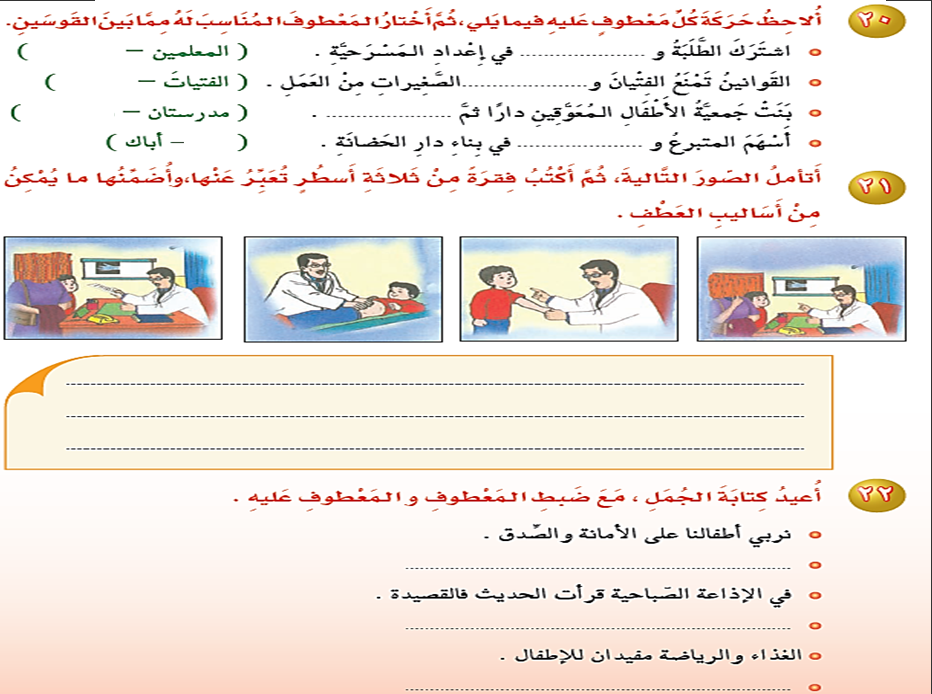 المعلمون
الفتياتِ
مدرستين
أبوك
نربي أطفالنا على الأمانةِ والصدقِ .
في الإذاعة الصباحية قرأت الحديثَ فالقصيدةَ.
الغذاءُ و الرياضةُ مفيدان للأطفال .
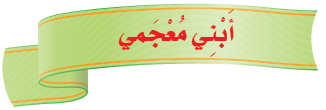 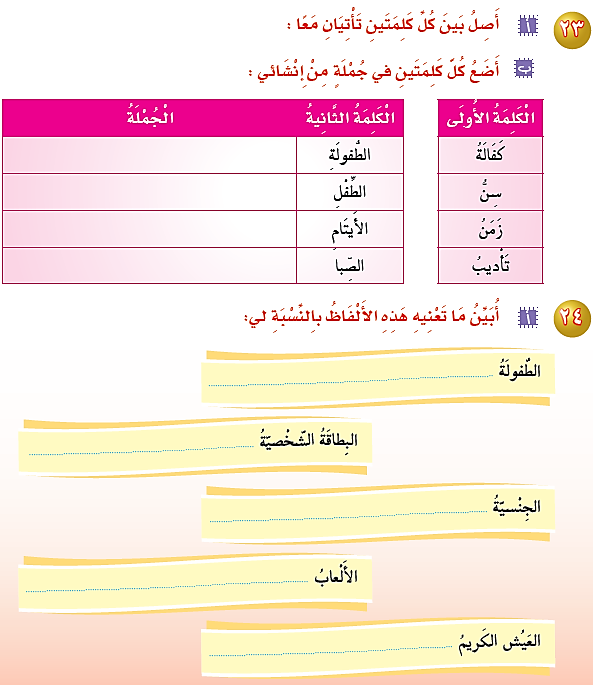 تهتم الجمعية الخيرية بكفالة الأيتام .
بداية التعليم من سن الطفولة .
أتذكر أصدقائي في زمن الصبا فأشتاق لهم .
تهتم الأسر بتأديب الطفولة .
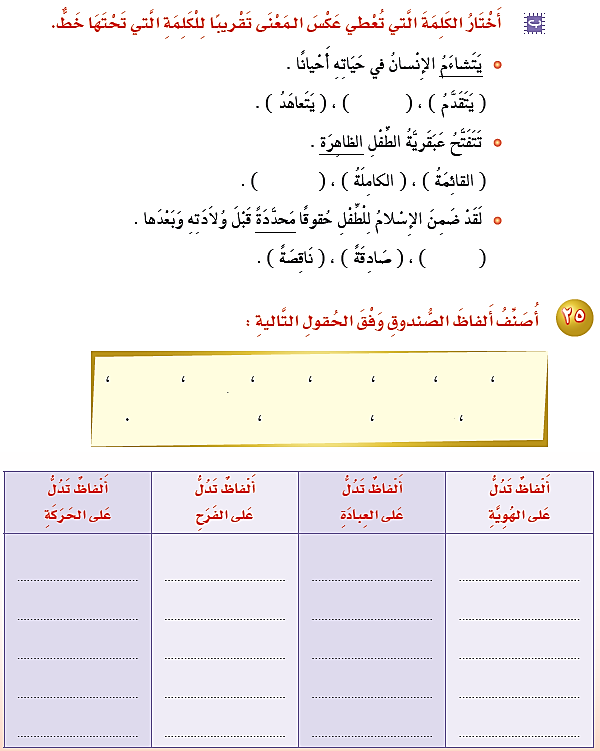 يتفاءل
الكامنة
عامة
نشدو
نركض
نضحك
نرقص
الابتسامة
الجنسية
الوضوء
جواز السفر
البطاقة الشخصية
نقدم النصيحة
الصلاة
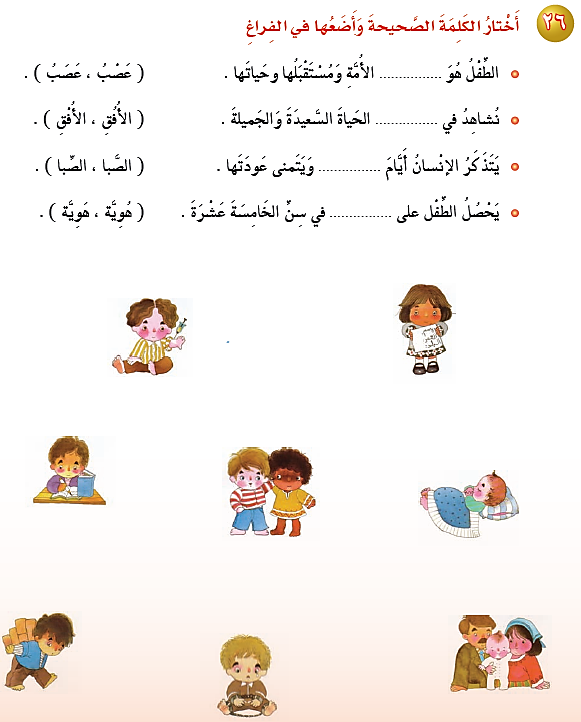 عَصَبُ
الأُفُق
الصِّبا
هُوِيـِّة
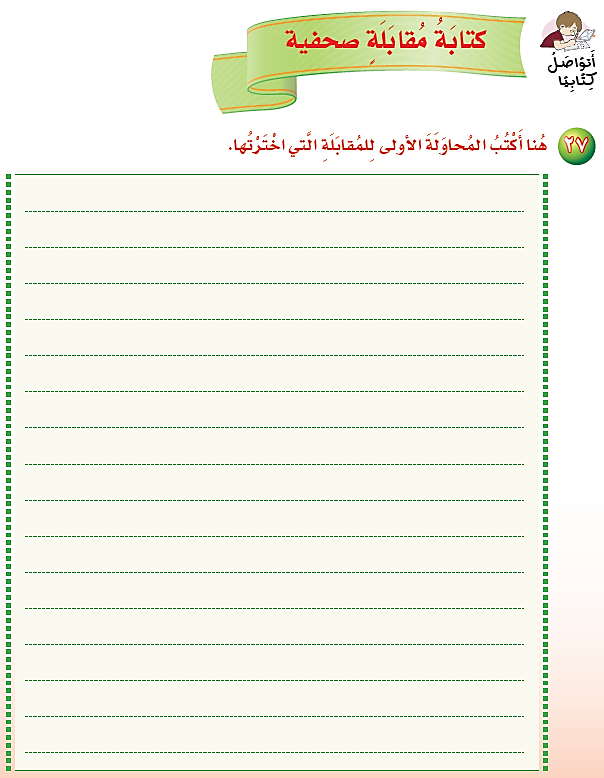 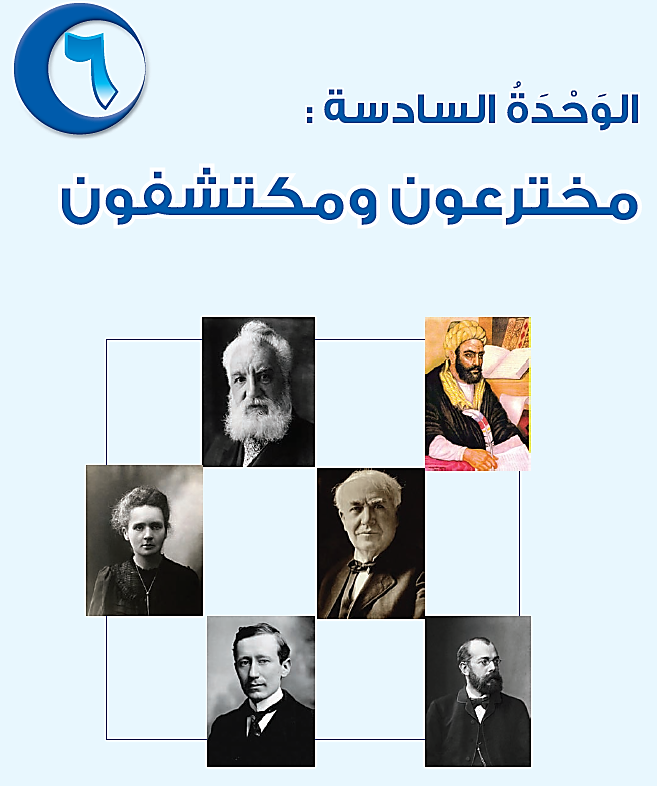 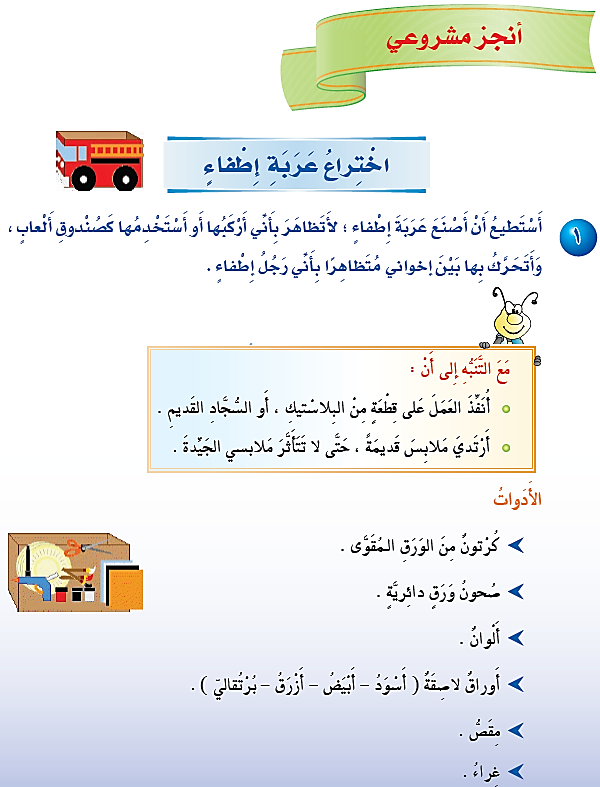 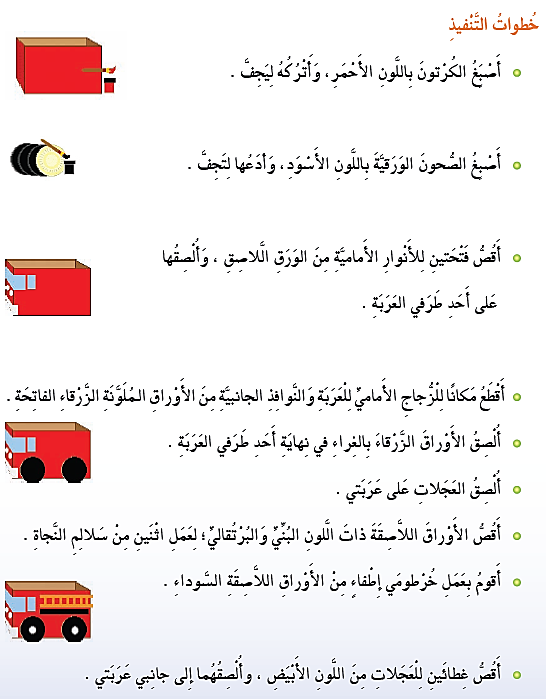 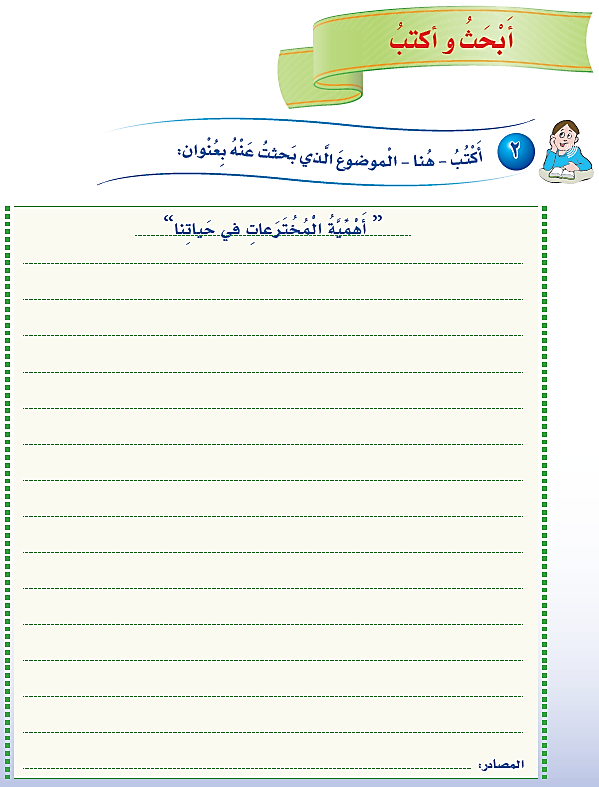 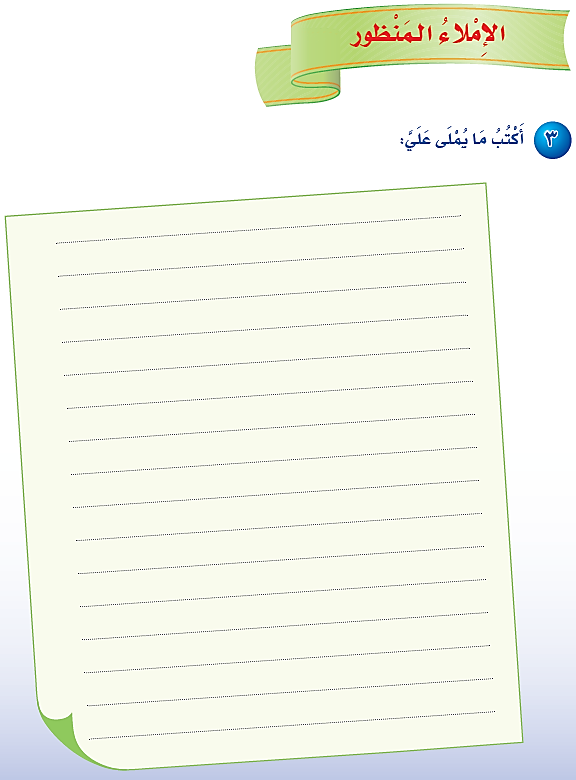 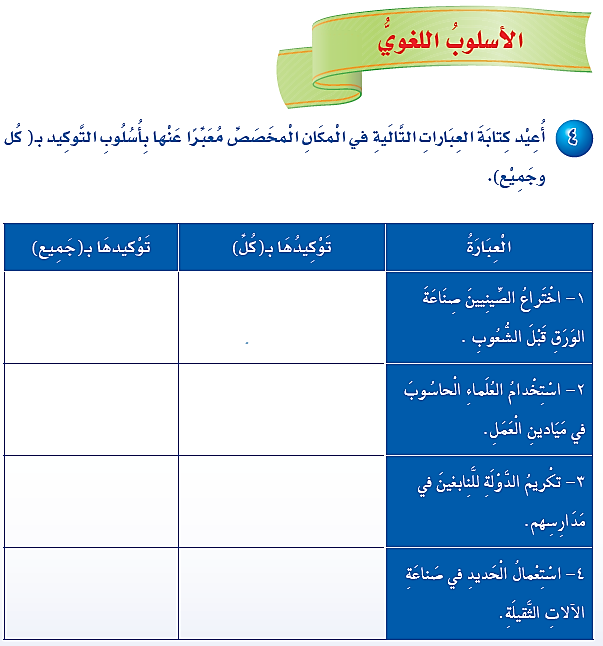 عرف الصينيون صناعة الورق
 قبل كل الشعوب .
عرف الصينيون صناعة الورق
 قبل جميع الشعوب .
استخدم العلماء الحاسوب في 
كل ميادين العمل .
استخدم العلماء الحاسوب في 
جميع ميادين العمل.
تكرم الدولة النابغين في 
جميع المدارس.
تكرم الدولة النابغين في كل 
المدارس .
نستعمل الحديد في صناعة كل 
الآلات الثقيلة .
نستعمل الحديد في صناعة 
جميع الآلات الثقيلة.
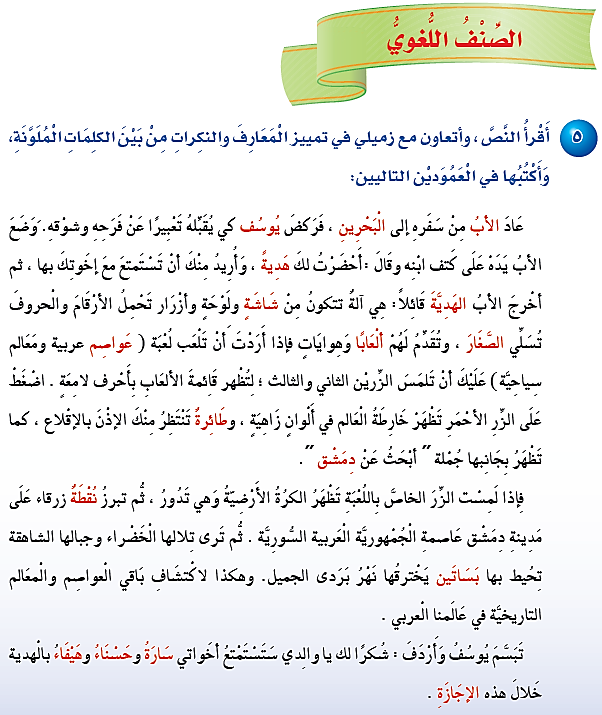 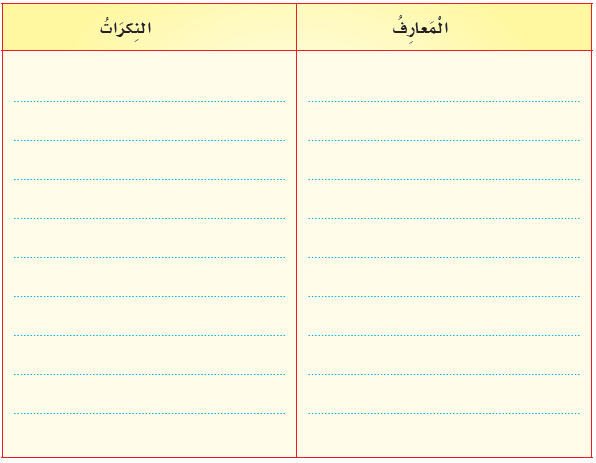 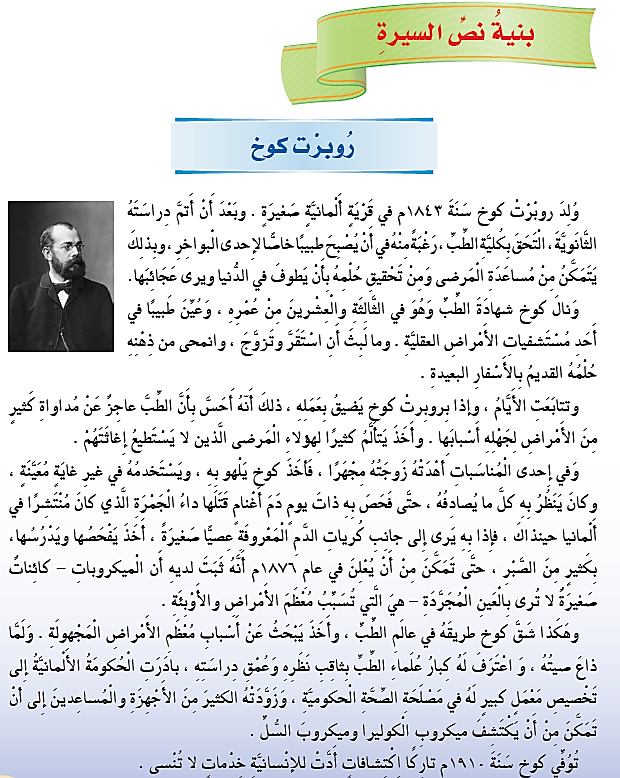 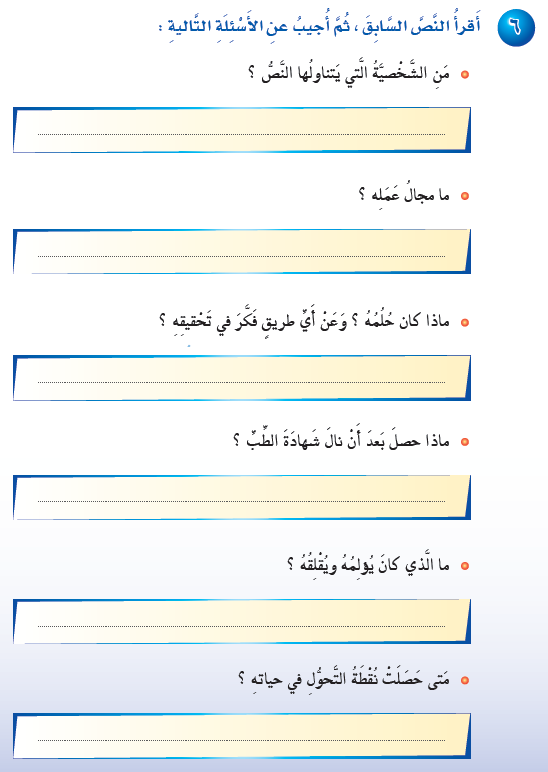 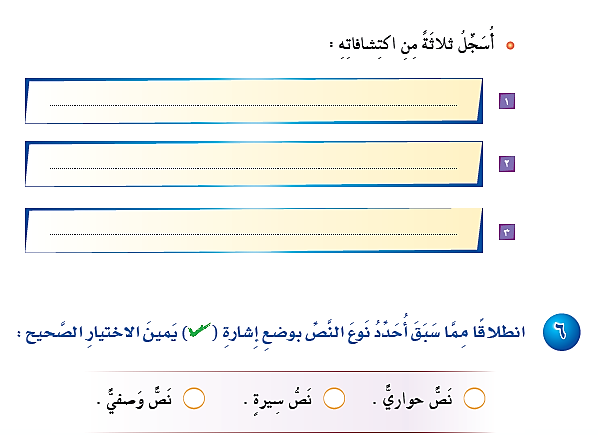 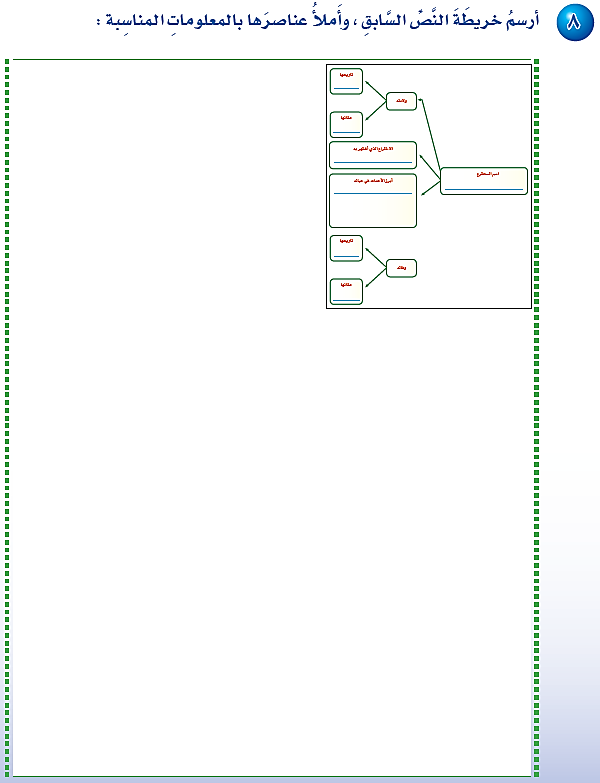 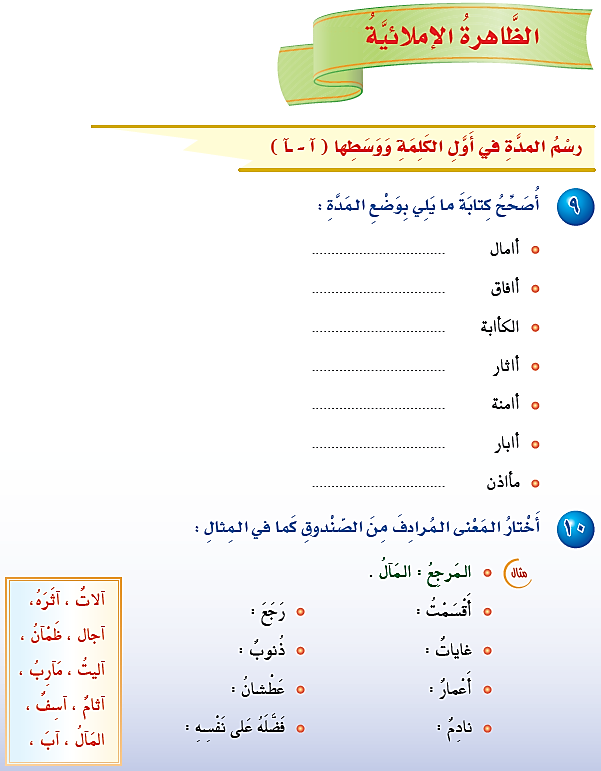 آمال
آفاق
الكآبة
آثار
آمنة
آبار
مآذن
آليت
آب
آثام
مآرب
ظمآن
آجال
آثره
آسف
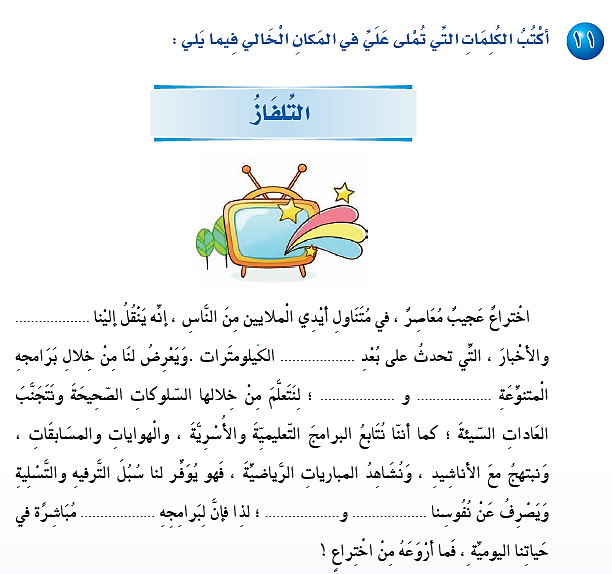 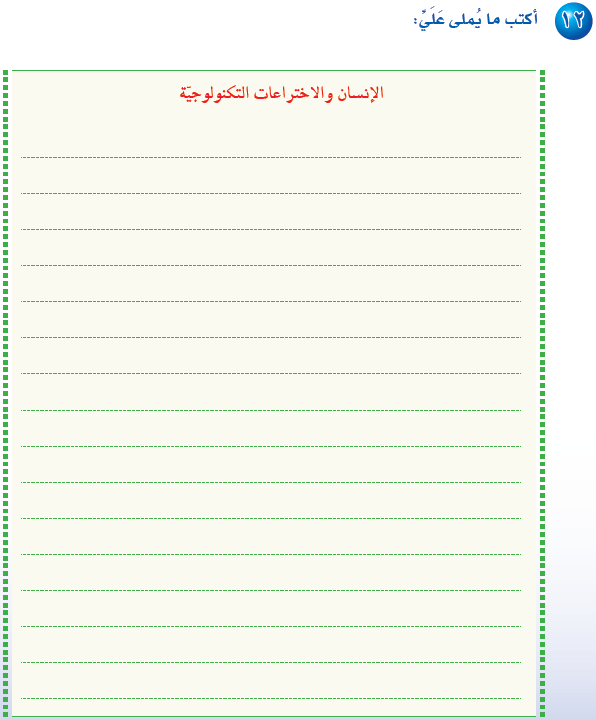 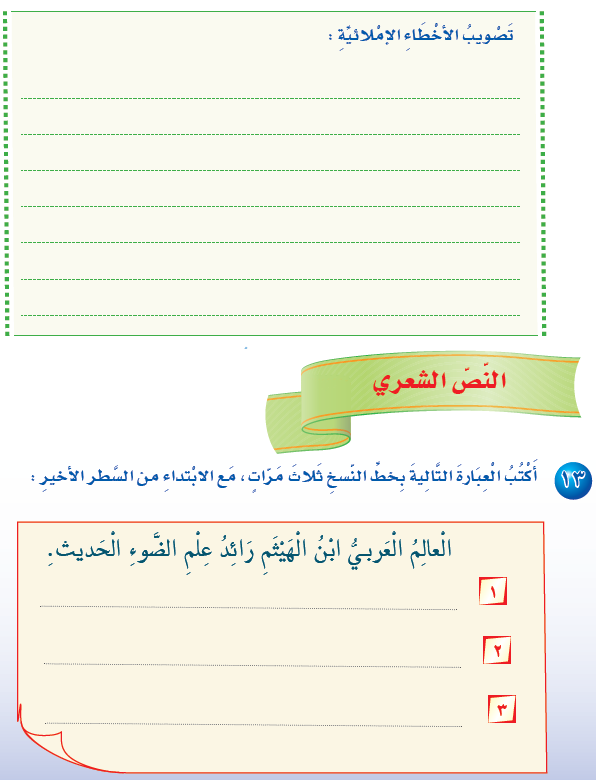 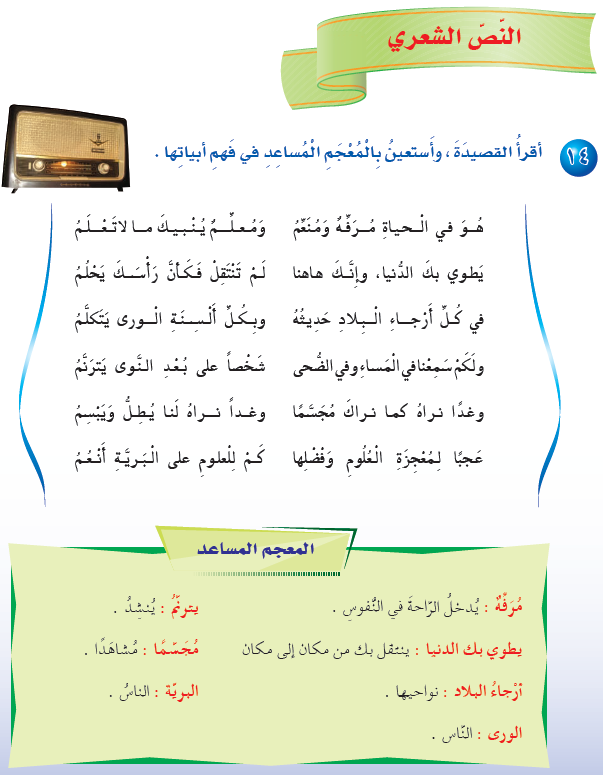 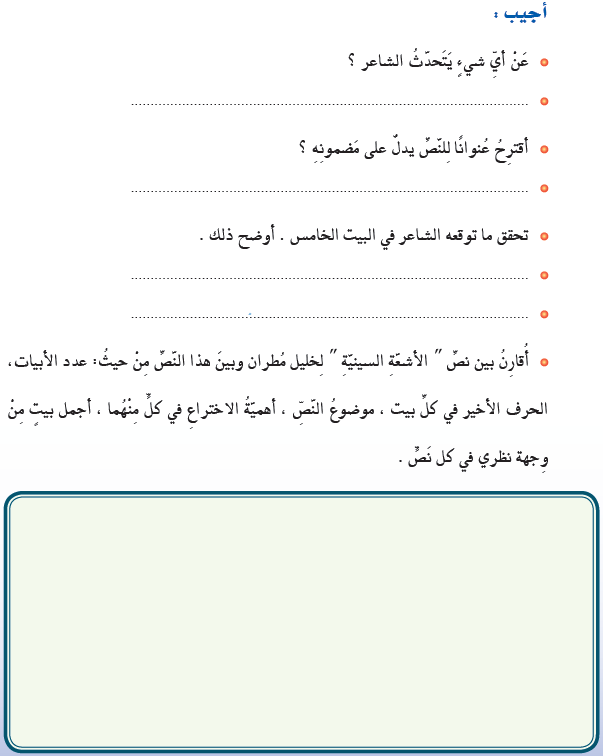 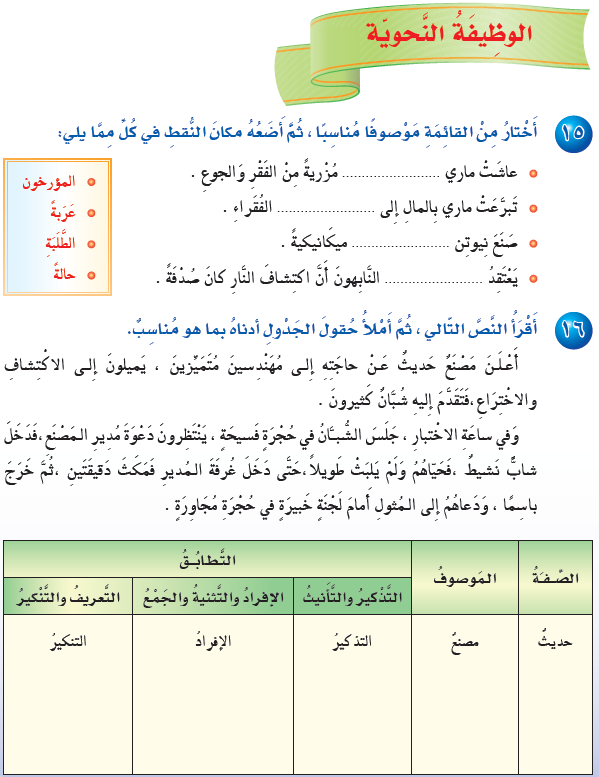 حـالـة
الطلبة
عربة
المؤرخون
التنكير
الجمع
التذكير
متميزين
مهندسين
التنكير
الجمع
التذكير
كثيرون
شبان
التنكير
الإفراد
التأنيث
فسيحة
حجرة
التنكير
الإفراد
التذكير
نشيط
شاب
التنكير
الإفراد
التأنيث
خبيرة
لجنة
التنكير
الإفراد
التأنيث
مجاورة
حجرة
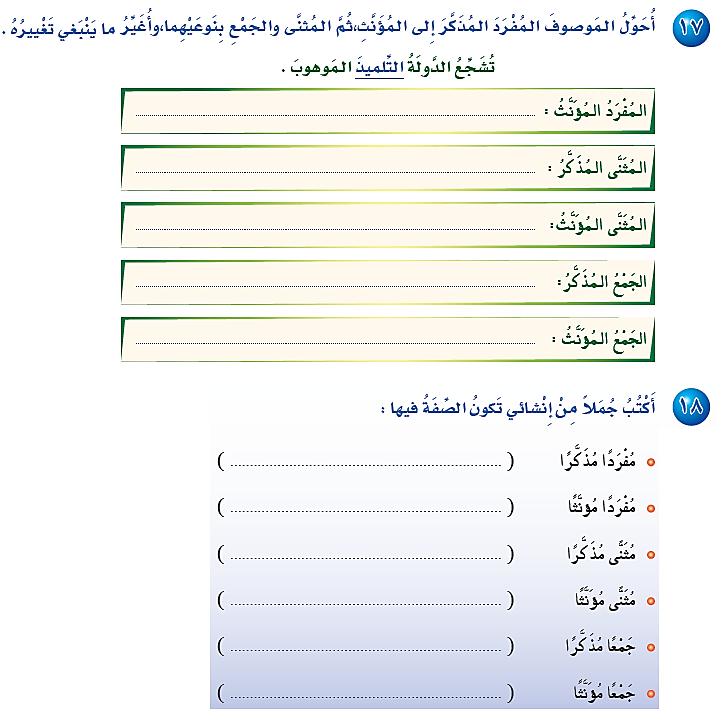 تشجع الدولة التلميذة الموهوبة .
تشجع الدولة التلميذان الموهوبان .
تشجع الدولة التلميذتان الموهوبتان .
تشجع الدولة التلاميذ الموهوبون .
تشجع الدولة التلميذات الموهوبات .
قرأ التلميذ كتاباً واحداً .
اشترى أبي سيارةً جديدةً .
سجل اللاعب هدفين رائعين .
استمعت إلى قصتين جميلتين .
تخرج من الجامعة مهندسون كثيرون .
وزعت المديرة الجوائز على الطالبات المتفوقات.
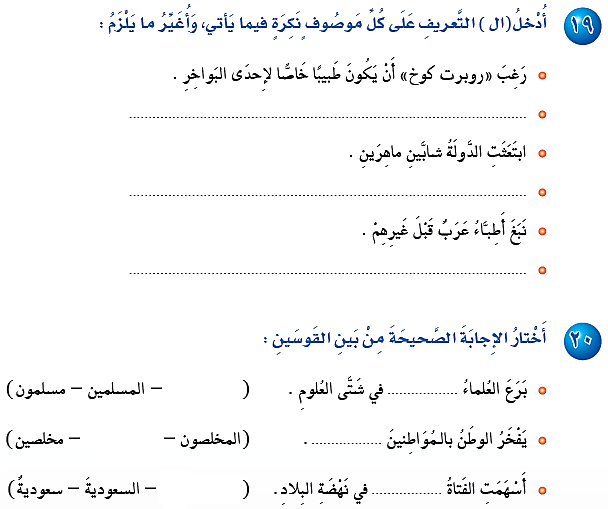 رغب روبرت كوخ أن يكون الطبيب الخاص لإحدى البواخر .
ابتعثت الدولة الشابين الماهرين .
نبغ الأطباء العرب قبل غيرهم .
المسلمون
المخلصين
السعوديةُ
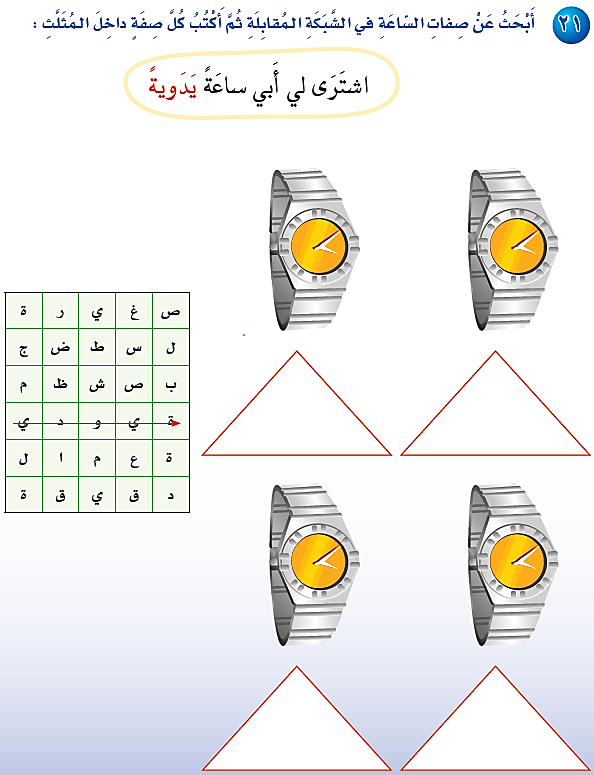 يدوية
صغيرة
لامعة
دقيقة
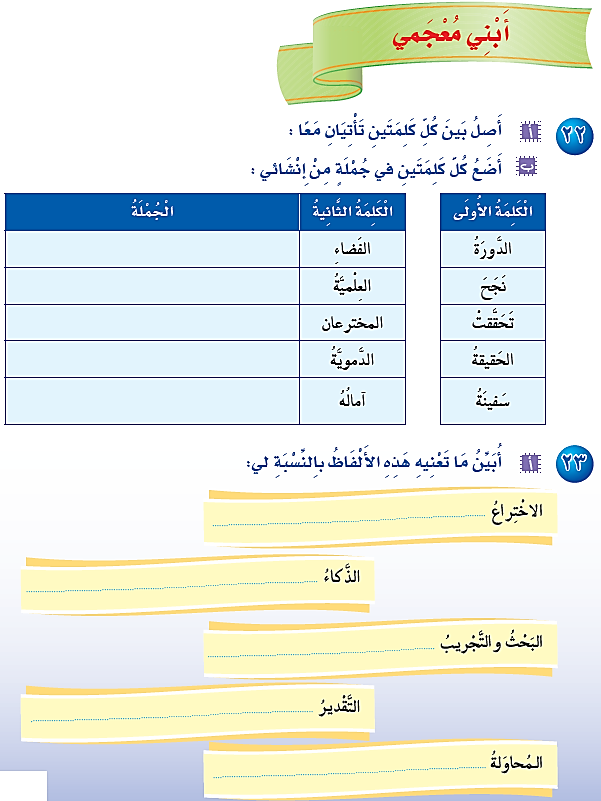 تعلمت في المدرسة الدورة الدموية .
نجح المخترعان في عملهما .
محمد تحققت آماله بعد نجاحه .
توصل نيوتن إلى الحقيقة العلمية .
سفينة الفضاء مركبة تشبه الطائرة .
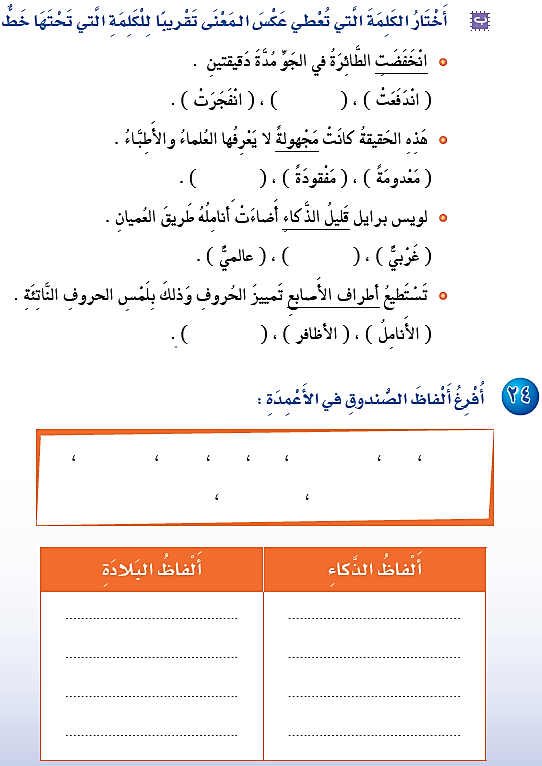 ارتفعت
معروفة
عبقري
الأيادي
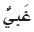 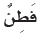 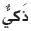 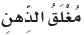 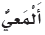 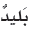 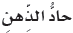 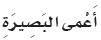 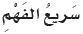 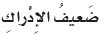 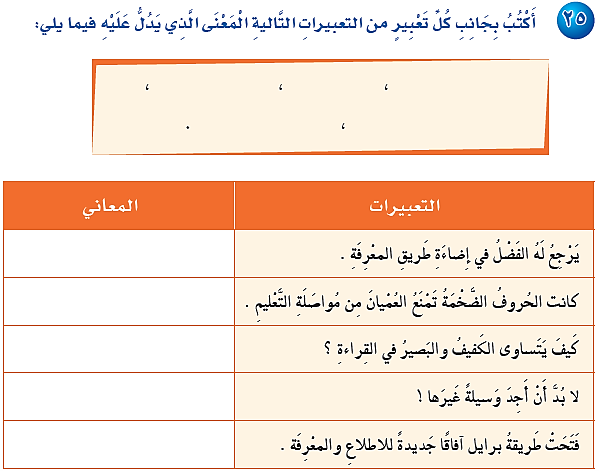 العزم و التصميم
الأمل و الرجاء
الاعتراف بالجميل
المعاناة و اليأس
الحيرة و عدم الاهتداء
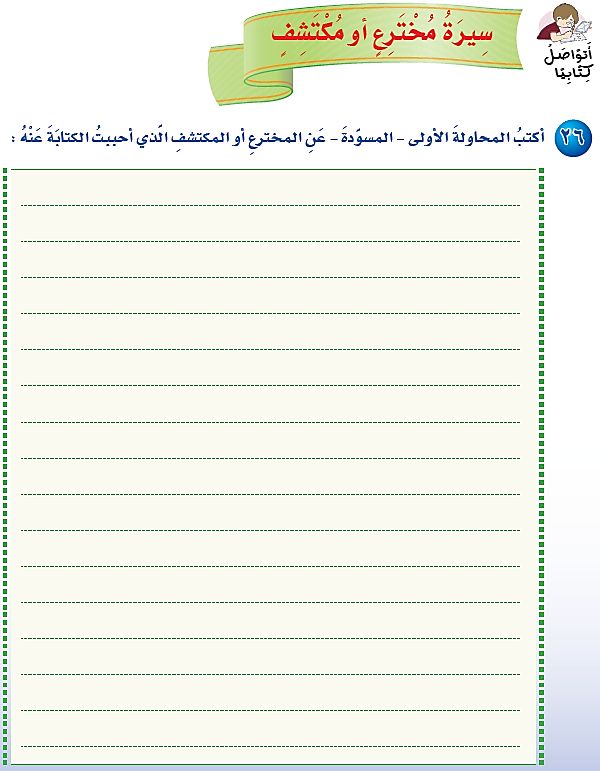